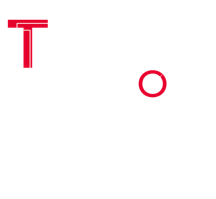 T-FACTOR HAS RECEIVED FUNDING UNDER HORIZON 2020
RESEARCH & INNOVATION PROGRAMME WITH GRANT AGREEMENT NO. 868887
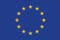 T-Factor Kaunas Pilot
KAUNAS ALEKSOTAS
15 June 2021
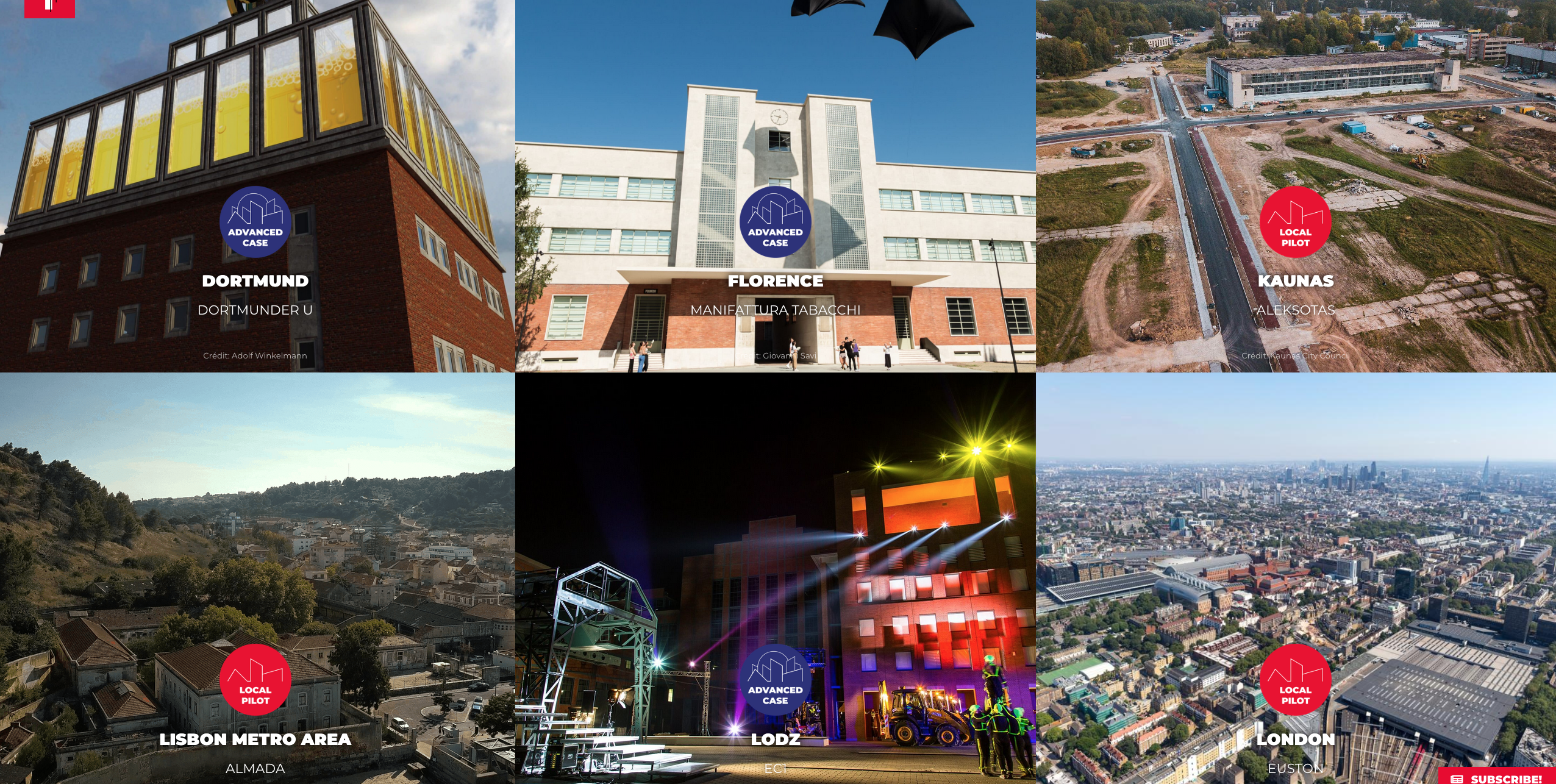 R
| T-Factor: the project
UNLEASHING FUTURE-FACING URBAN HUBS THROUGH CULTURE AND CREATIVITY-LED STRATEGIES OF TRANSFORMATIVE TIME


25 partners (Lead: LAMA Development and Cooperation Agency, Florence)

Two types of partners: 1) pilot cities        2) 'advanced' cases.
Kaunas partners: KTU, Kaunas city municipality, Kaunas 2022
Duration: 48 months (starts from June 2020)
Total budget: 7.9M EUR
Call: H2020-SC5-2018-2019-2020 (Greening the economy in line with the Sustainable Development Goals (SDGs)) Topic: SC5-20-2019 Type of action: IA
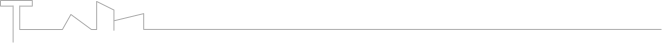 2
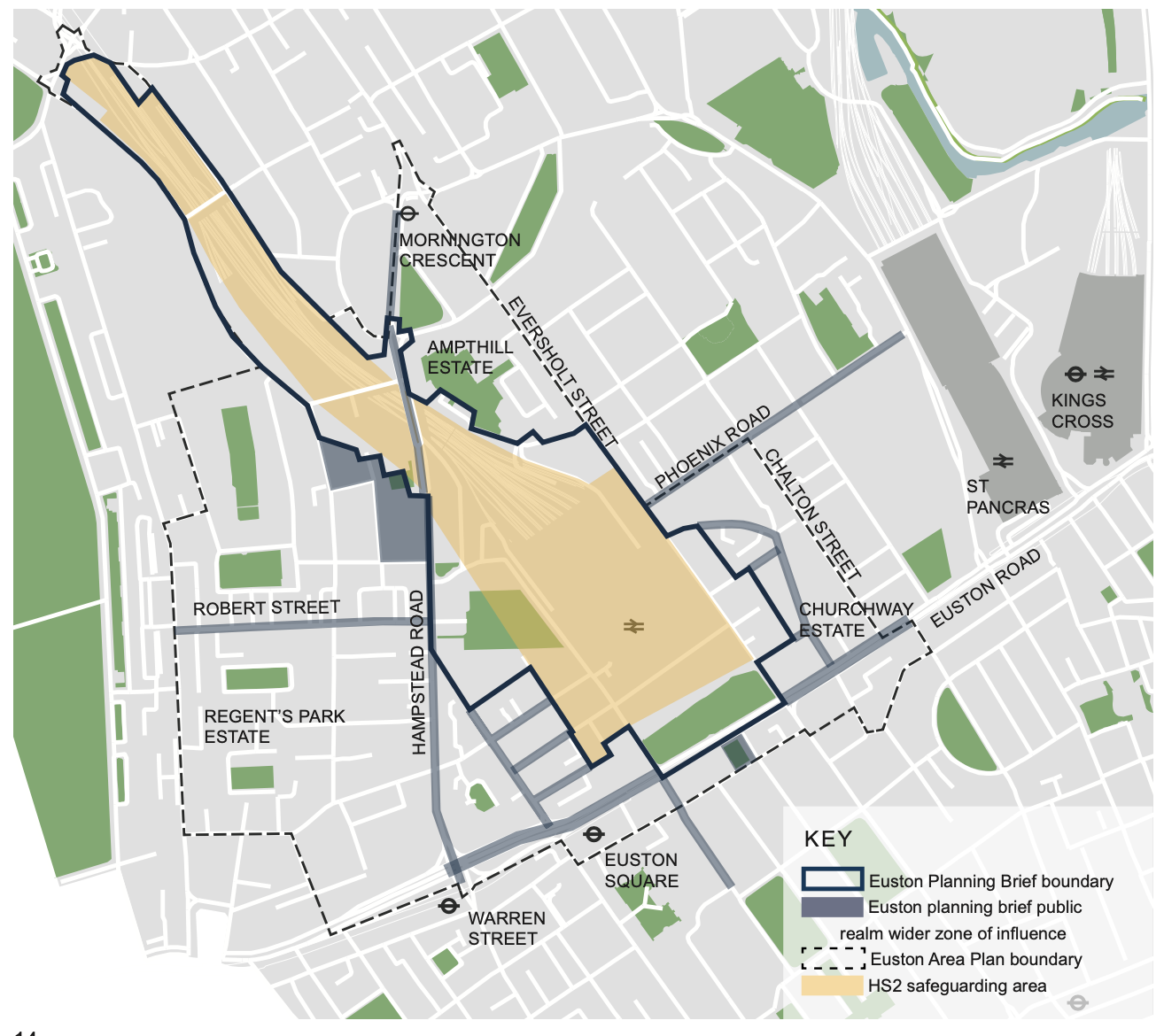 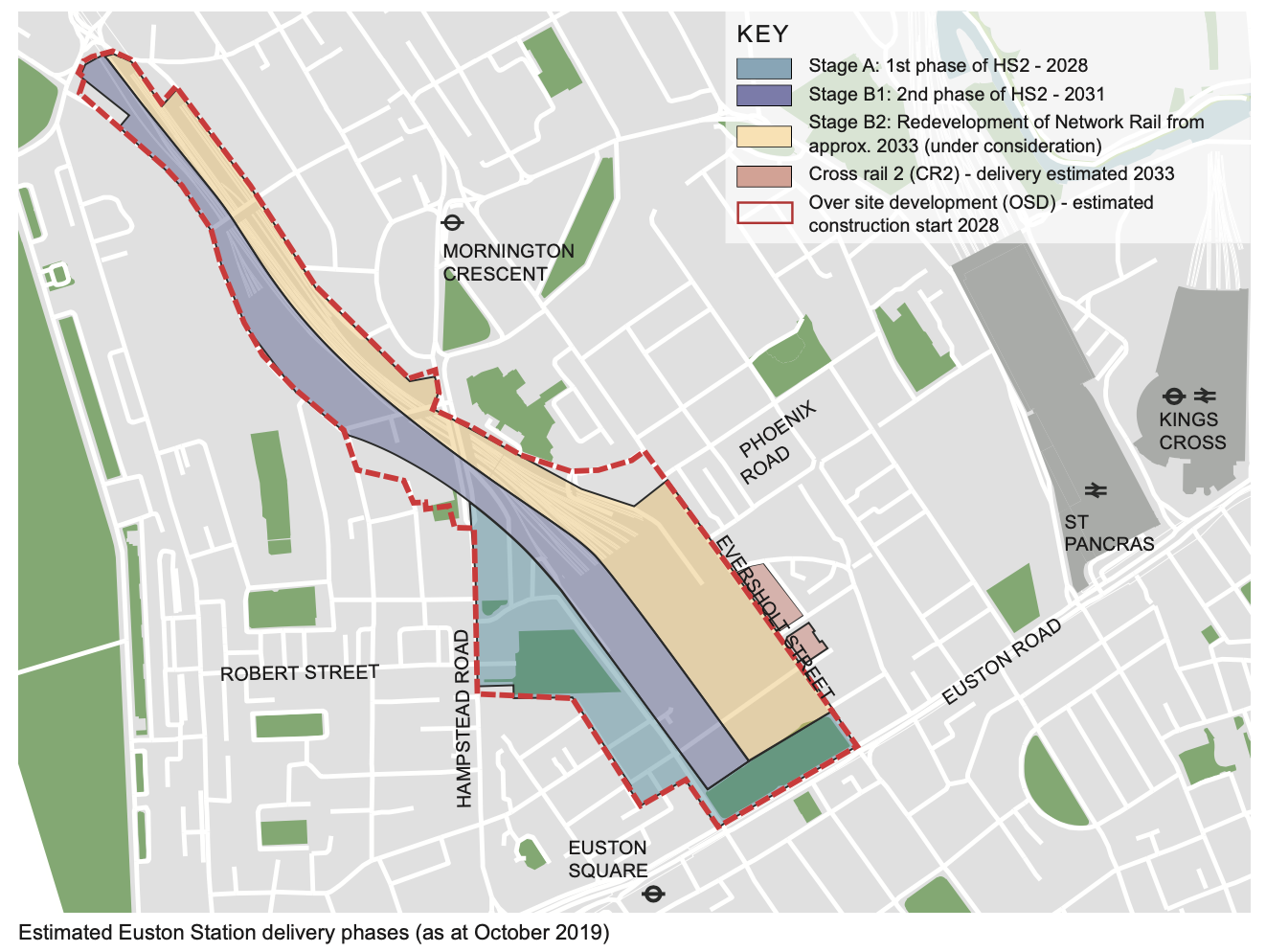 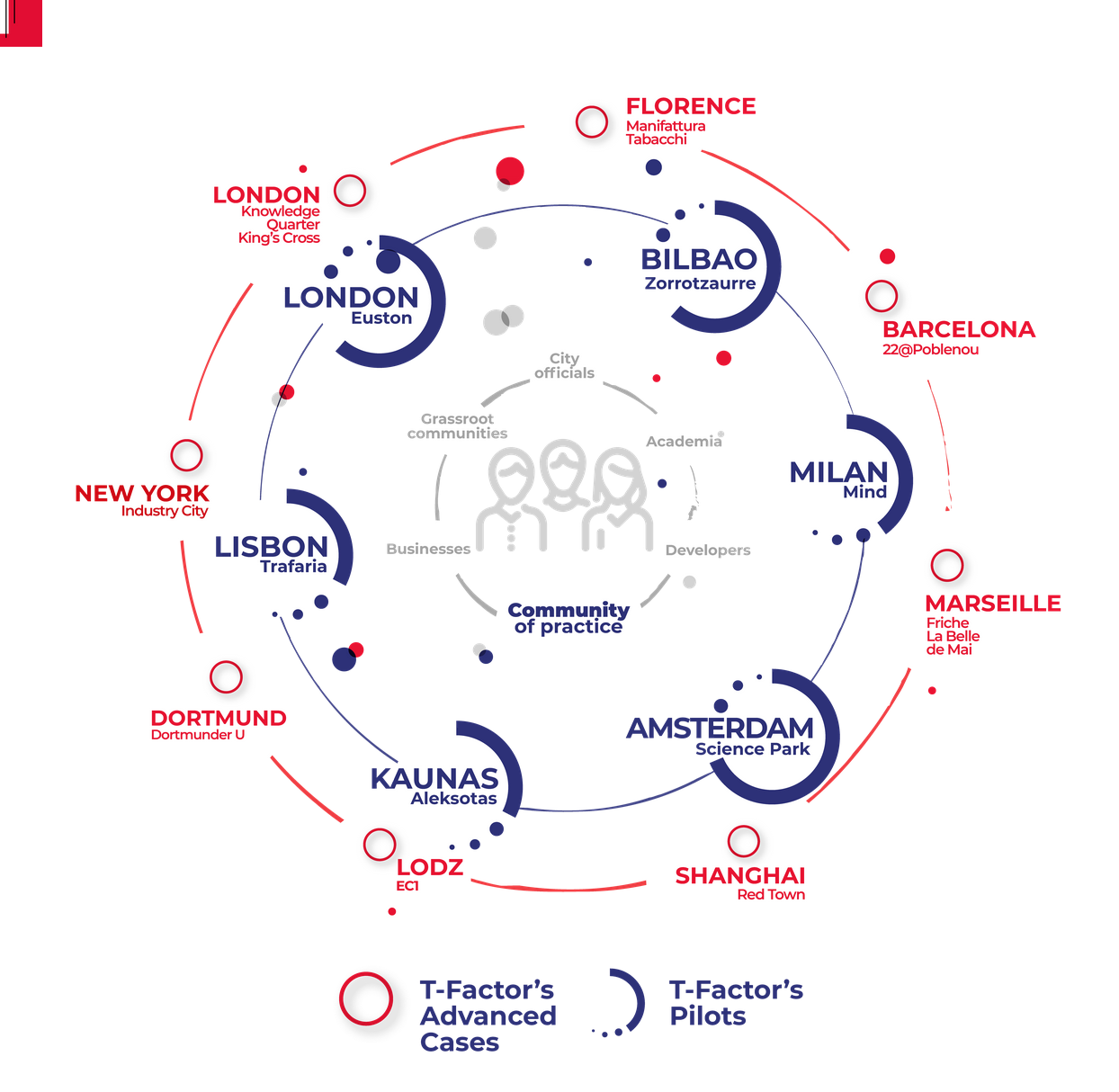 A
| T-Factor: the project
Goal
T-Factor’s goal is to turn a variety of historic urban areas across Europe into vibrant hubs for inclusive urban (re)generation, social innovation and enterprise.
Target
The project targets early stage regenerations in a diversity of historic urban areas in 6 EU cities: London , Bilbao , Amsterdam, Kaunas, Milan & Lisbon, and provides their PPPs with a unique ecosystem of capacity-building for city-making.
CITY MAKING METHOD + CITY MENTORING MODEL
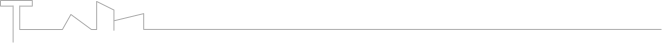 3
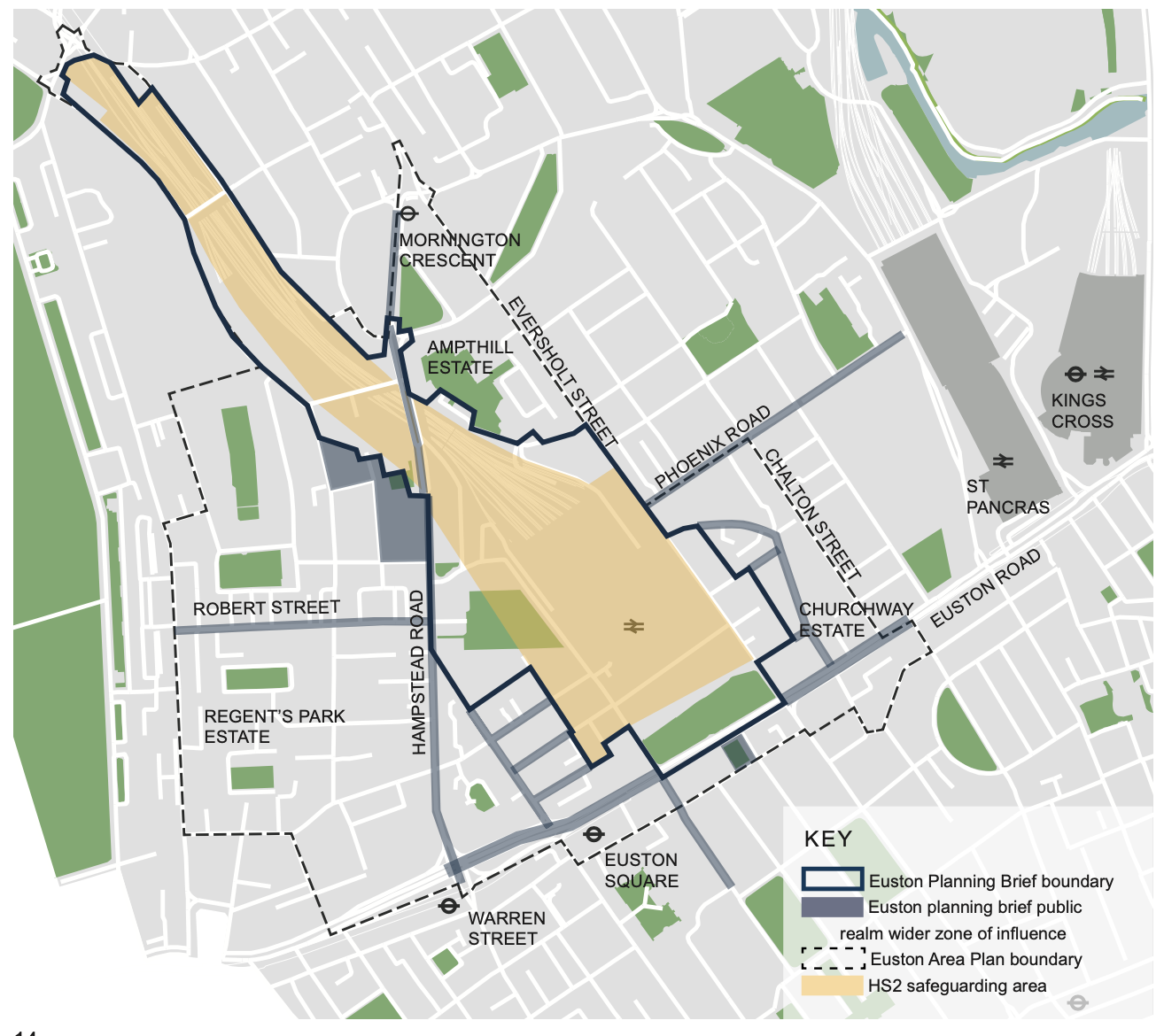 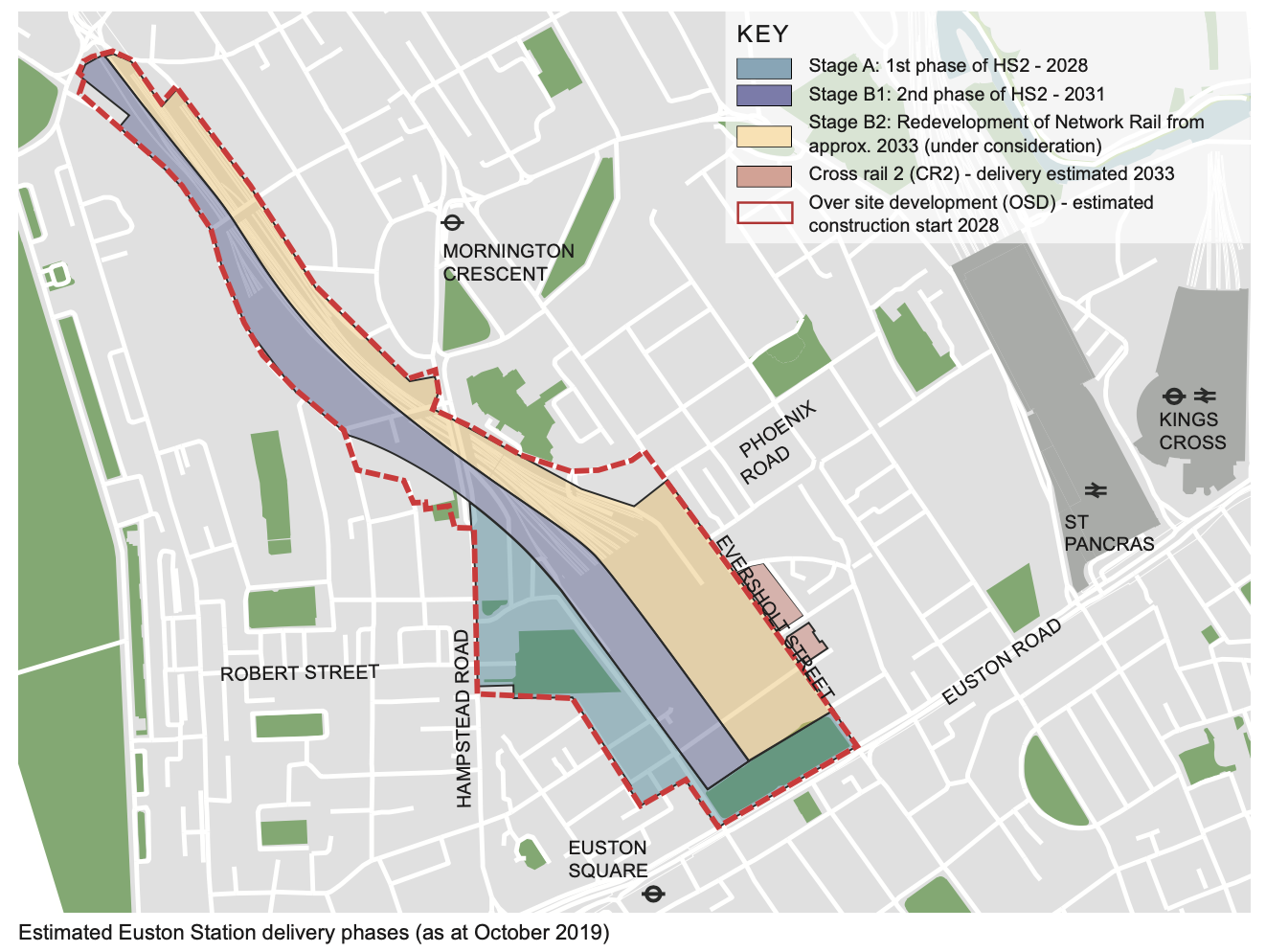 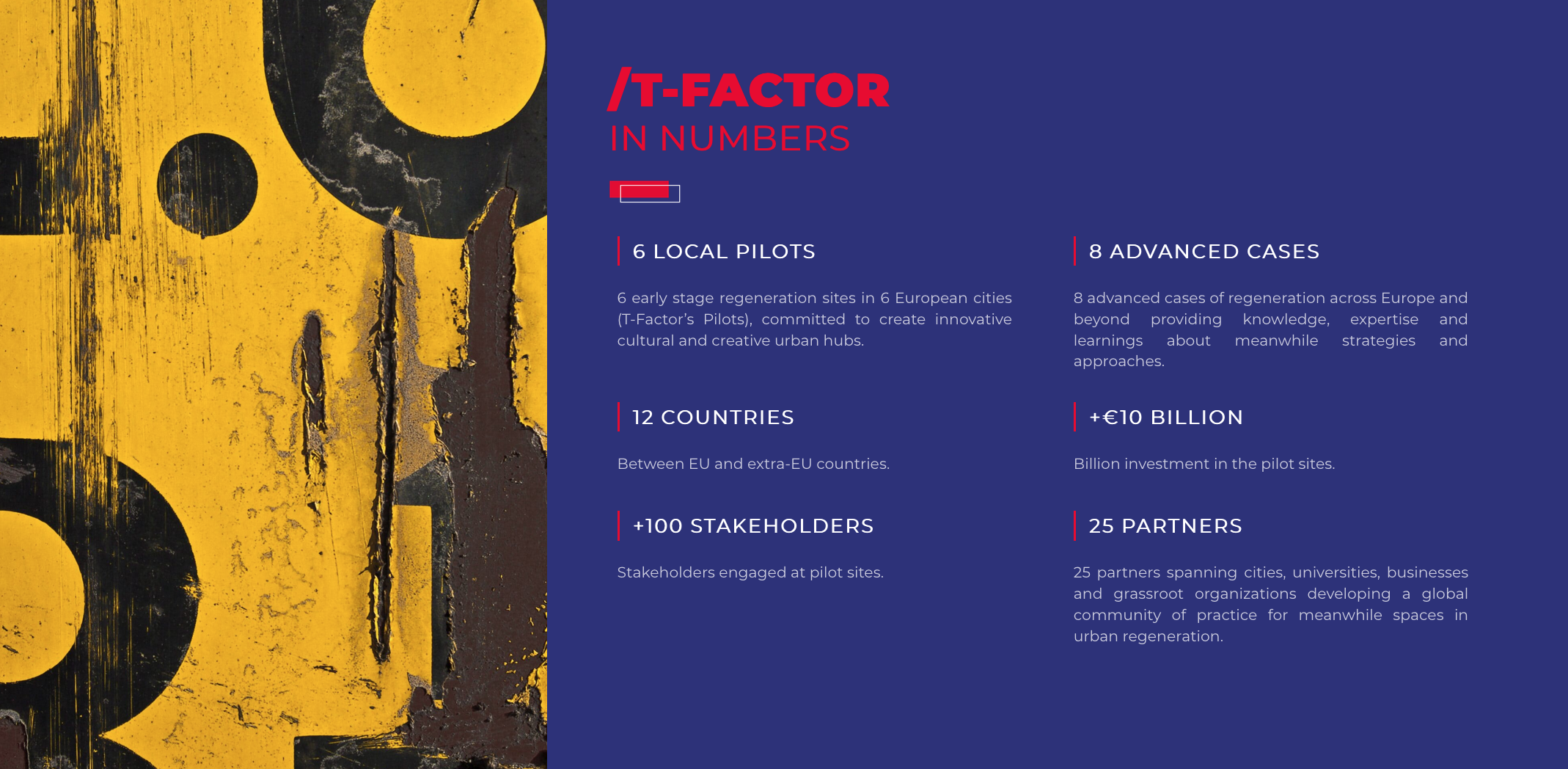 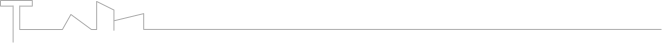 4
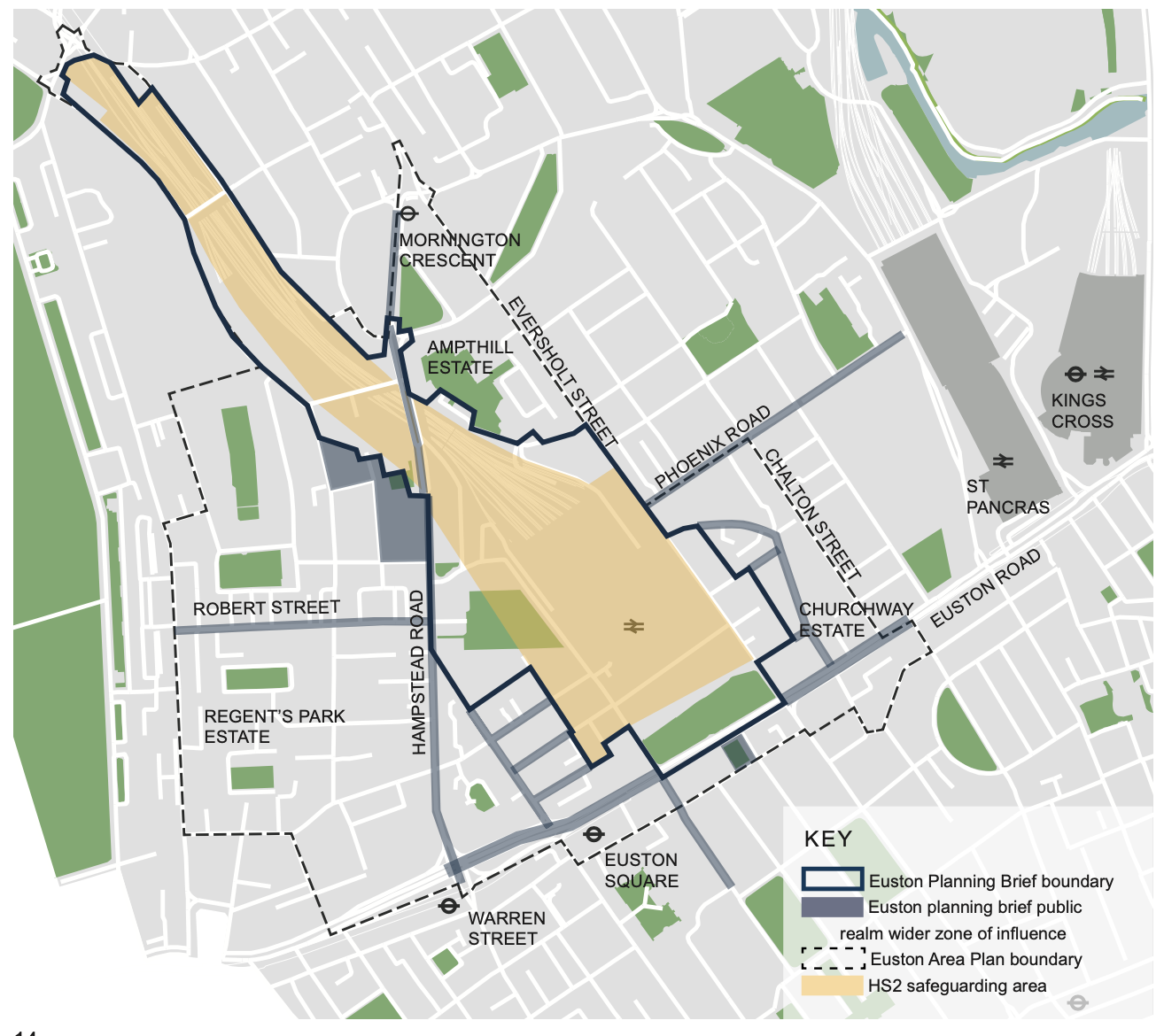 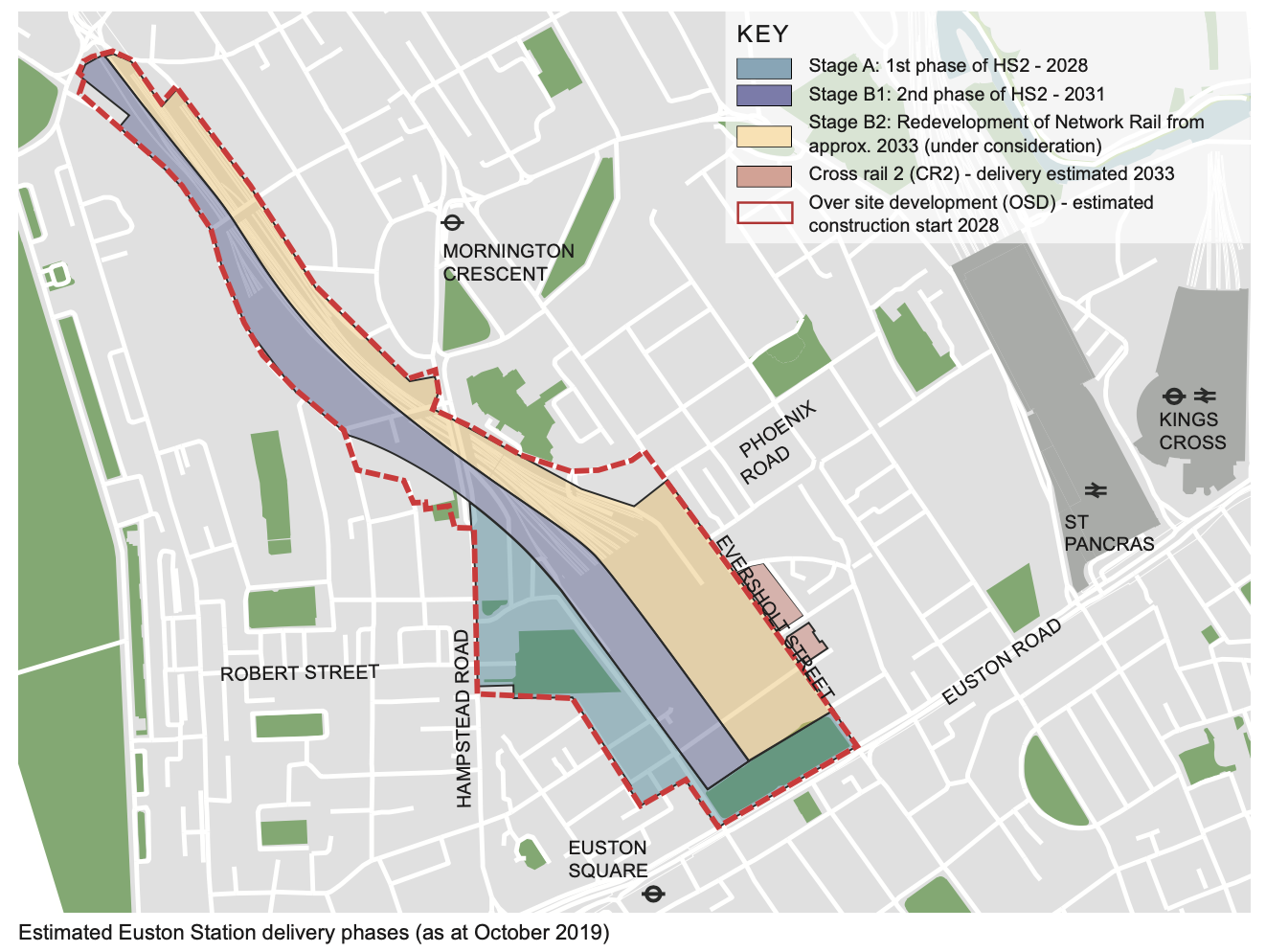 A
| T-Factor: the project
CITY MAKING METHOD > ‘TEMPORARY URBANISM’ > MEANWHILE USES
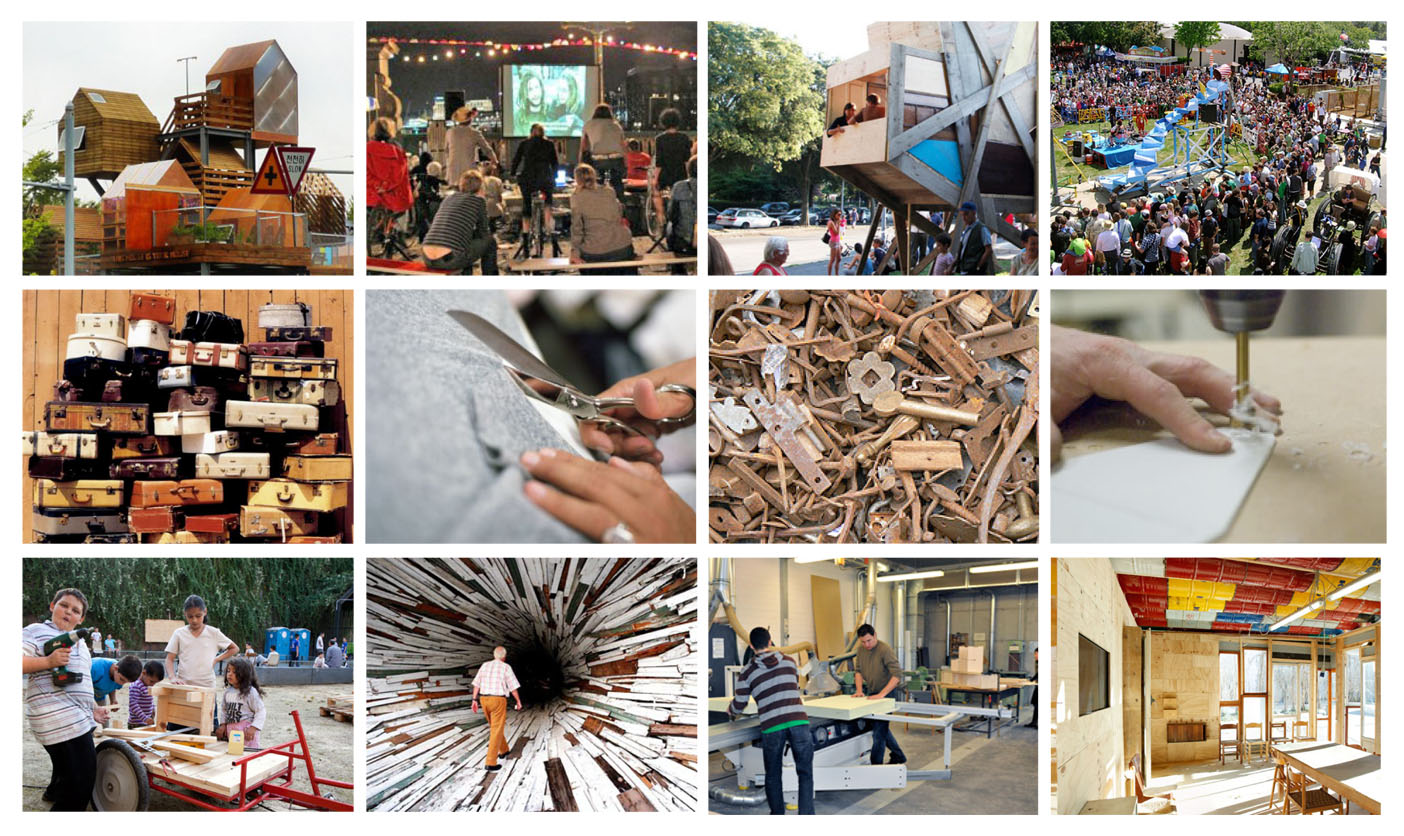 Prompt uses (events)
Regular uses (training, incubation)
Permanent uses (longer use)
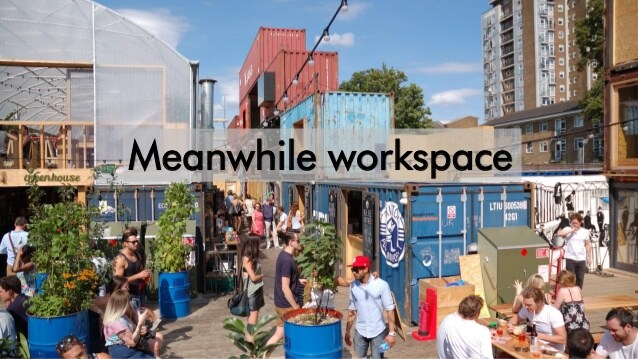 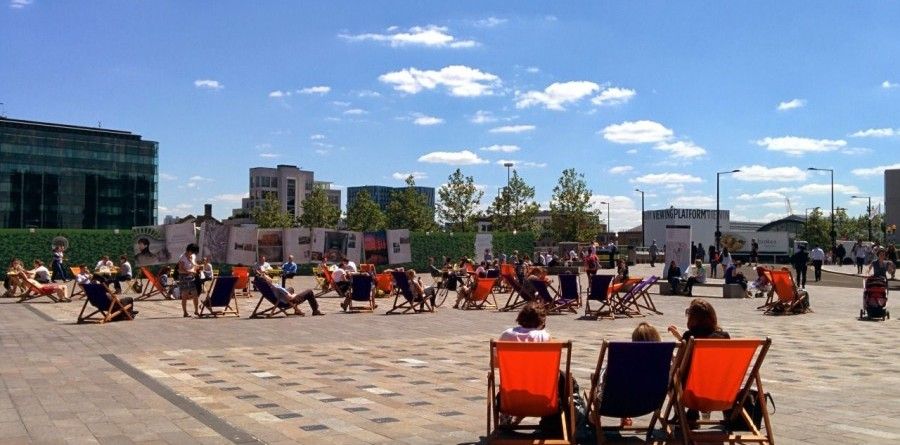 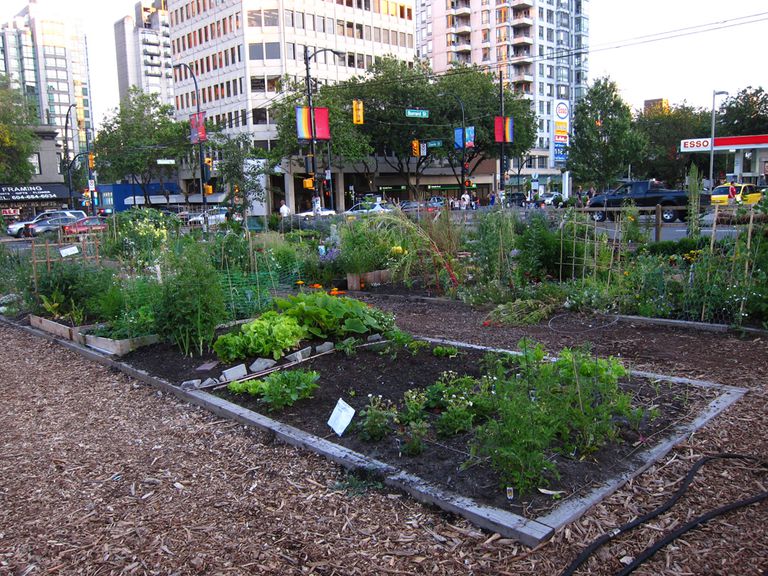 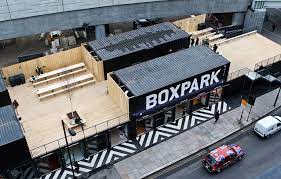 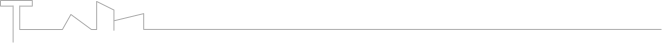 5
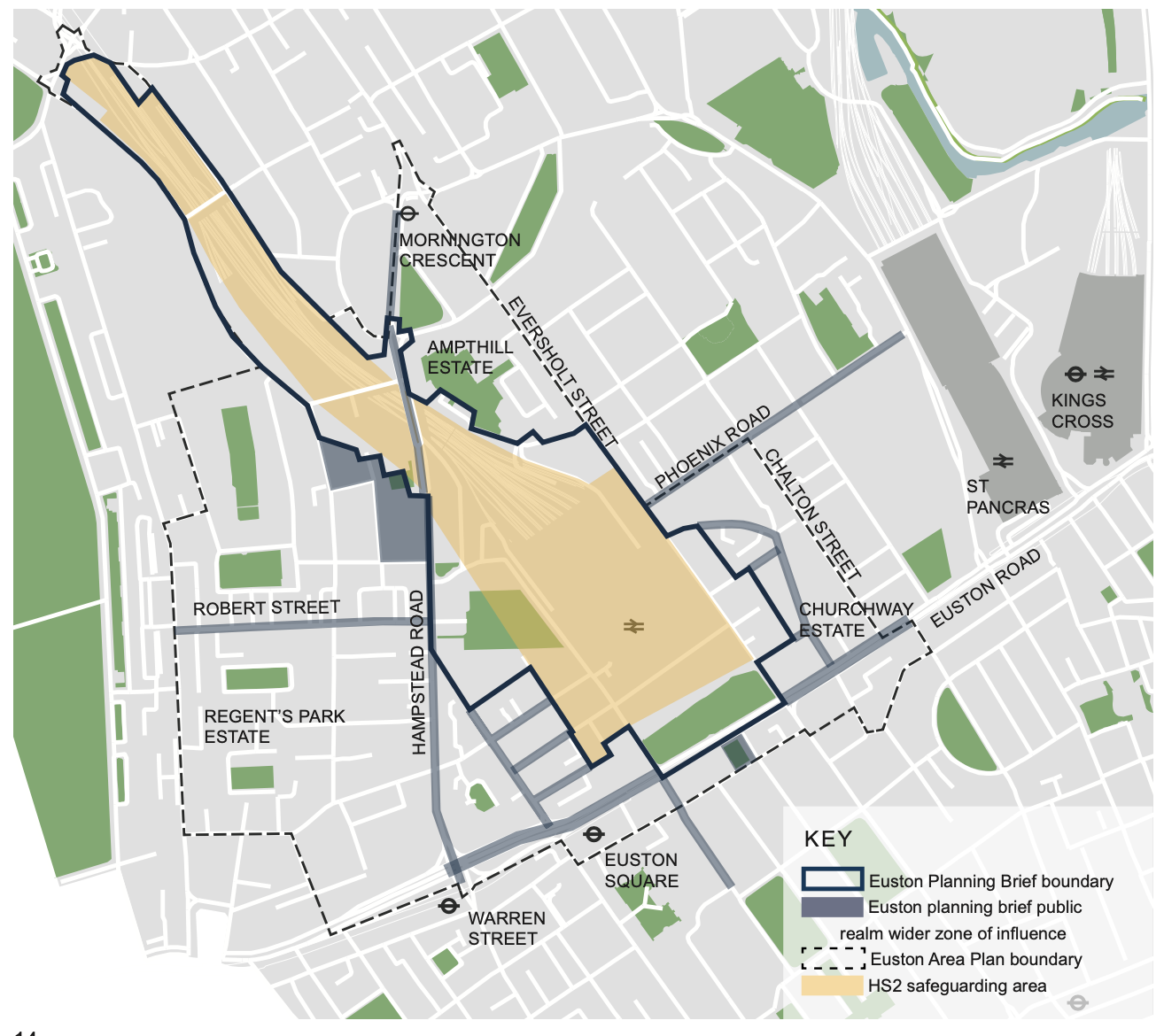 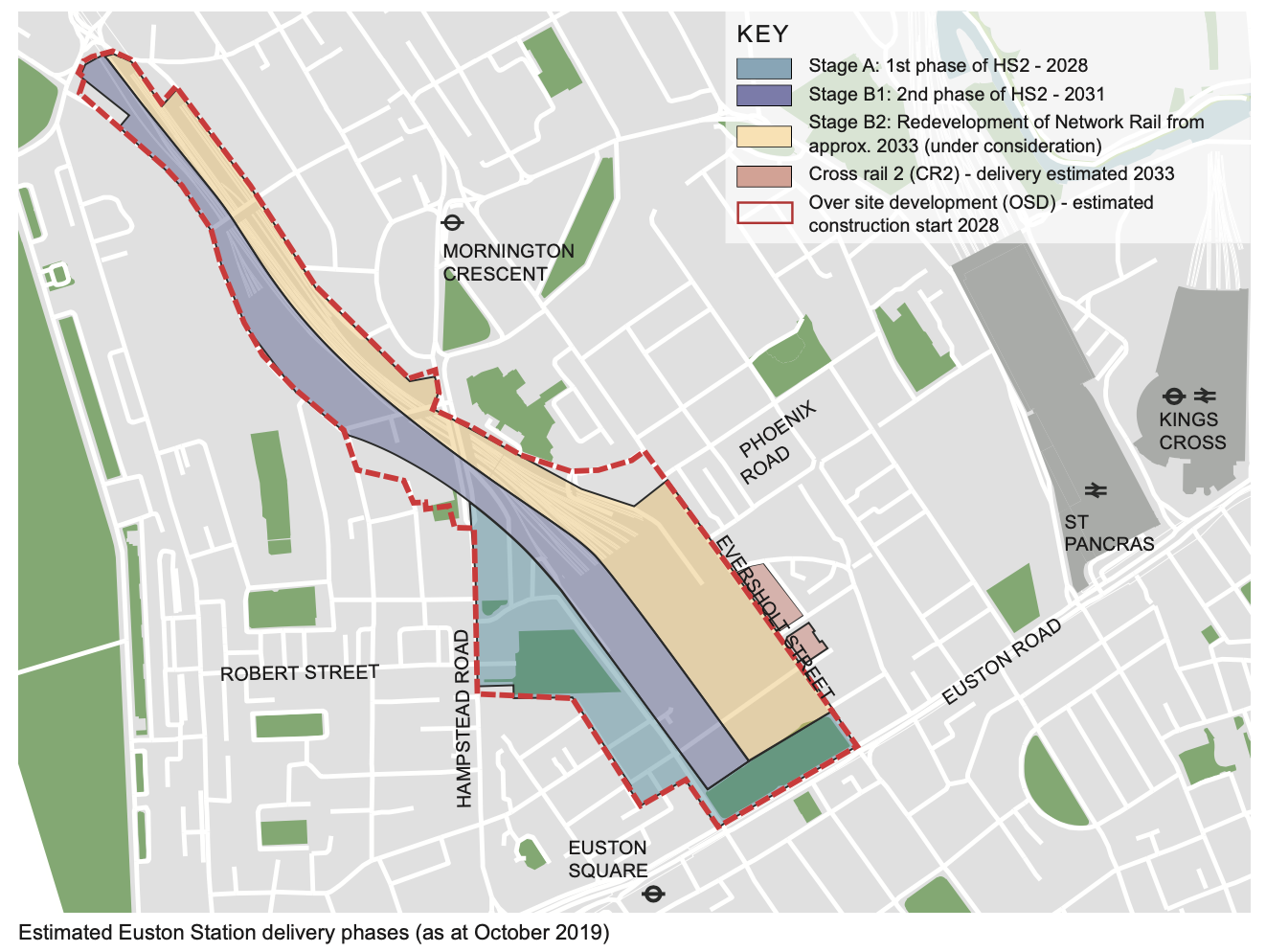 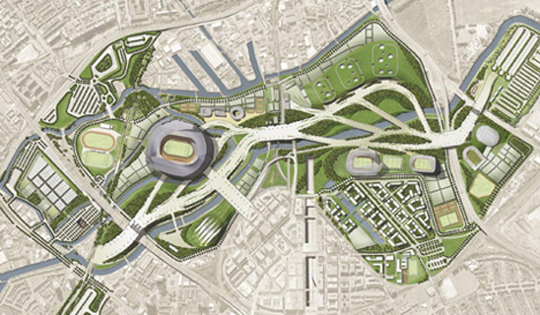 | T-Factor: the project
The challenge
The project challenges the waiting time in urban regeneration (the time in-between the adoption of the masterplan and its actual realization) to demonstrate how culture, creative collaboration and wide engagement can unleash inclusive urban (re)generation, social innovation and enterprise. 

The project aims to reshape the waiting time into a transformative time - collective action of city-making.



A masterplan is a dynamic long-term planning document that provides a conceptual layout to guide future growth and development. Master planning is about making the connection between buildings, social settings, and their surrounding environments.
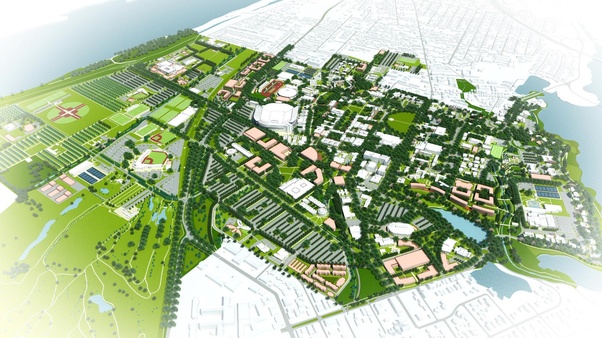 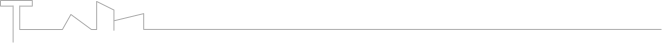 6
MAKING CITIES IN THE AGE OF UNCERTAINTY
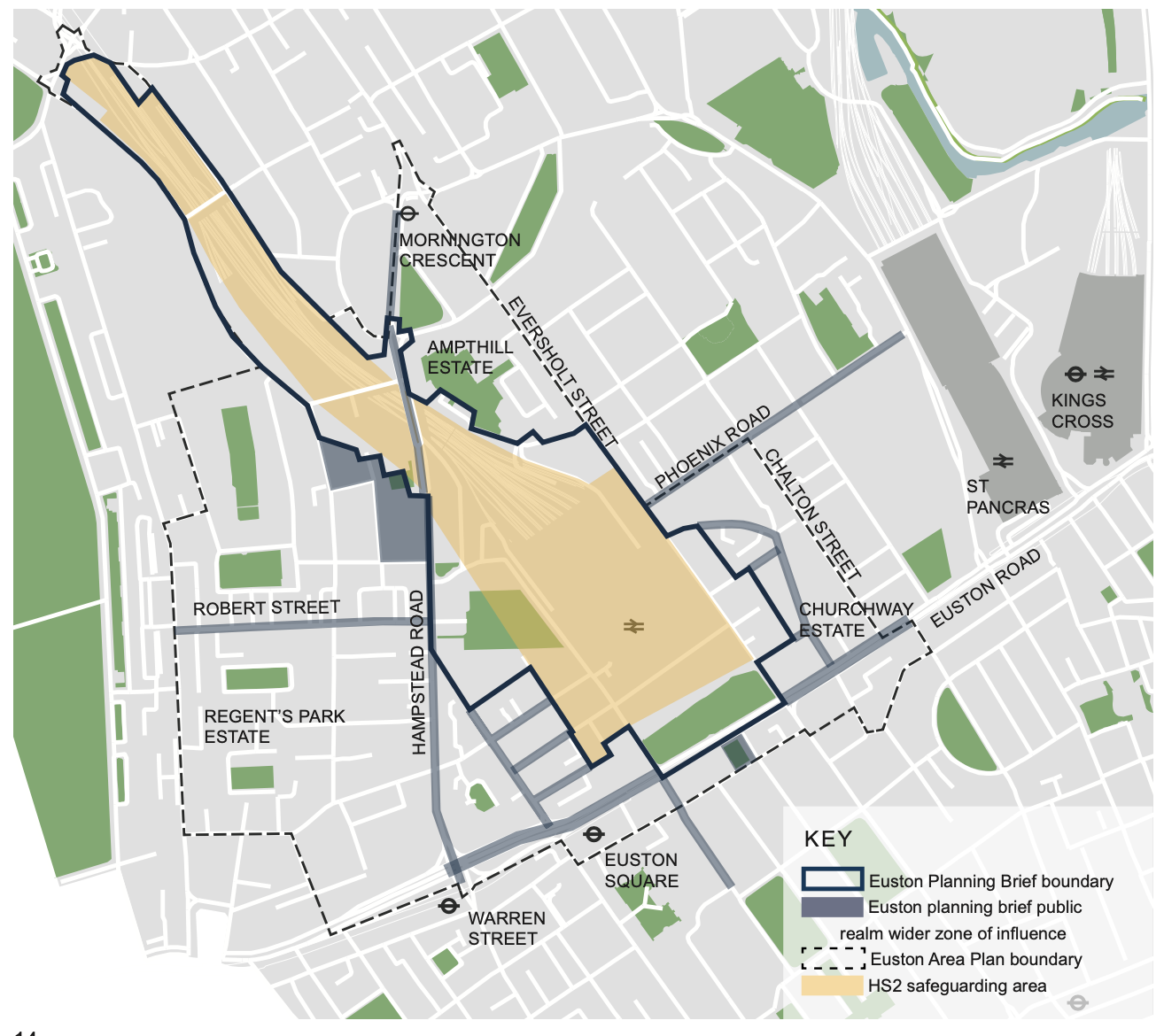 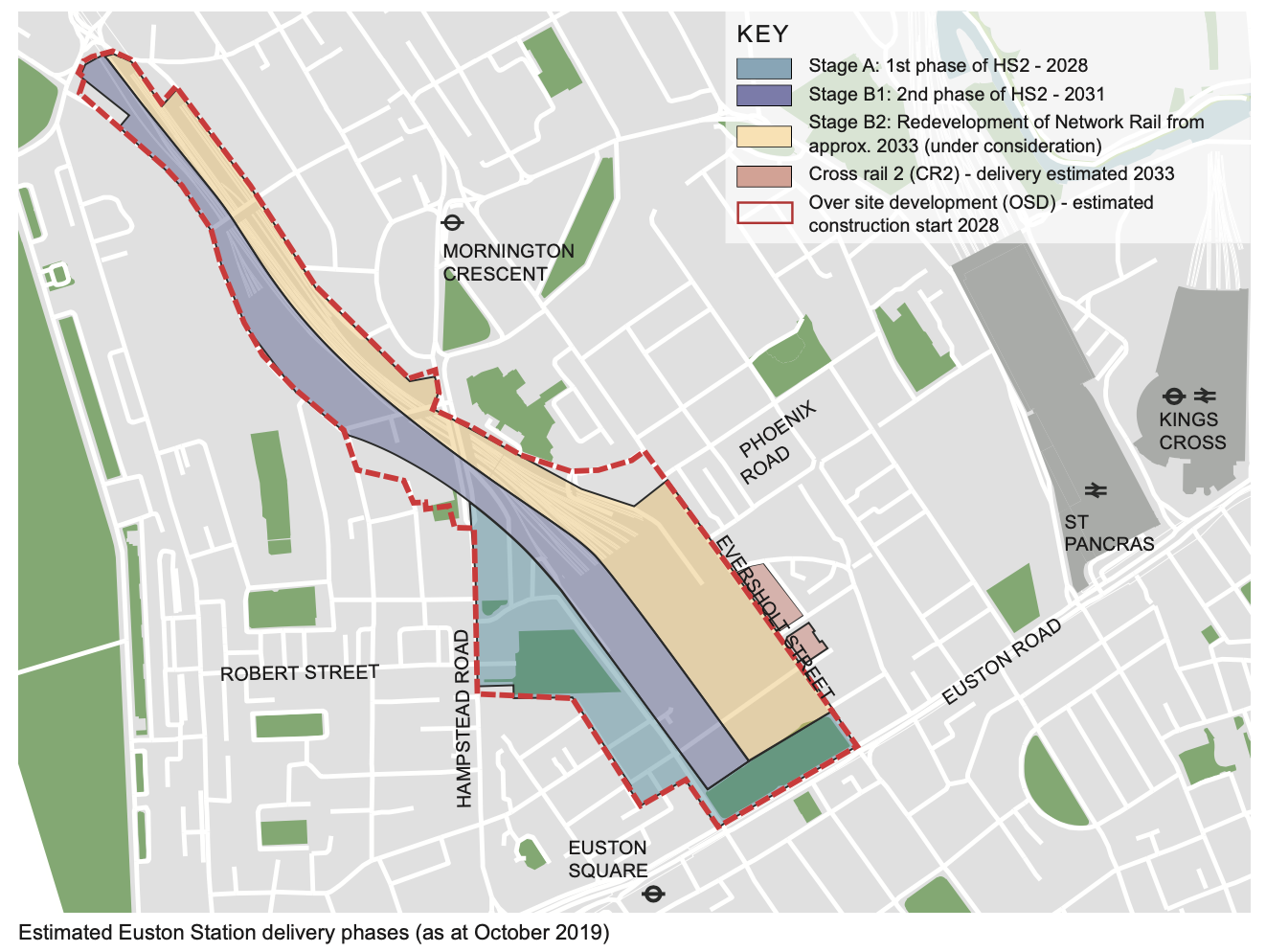 | T-Factor: the project
+
Masterplan 
already in place:
delivered by the city through PPP’s
T-Factor Pilot
(soft) activities 
aimed to empower the delivery of the masterplan through meanwhile uses and city making (place making)
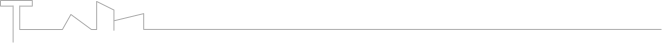 7
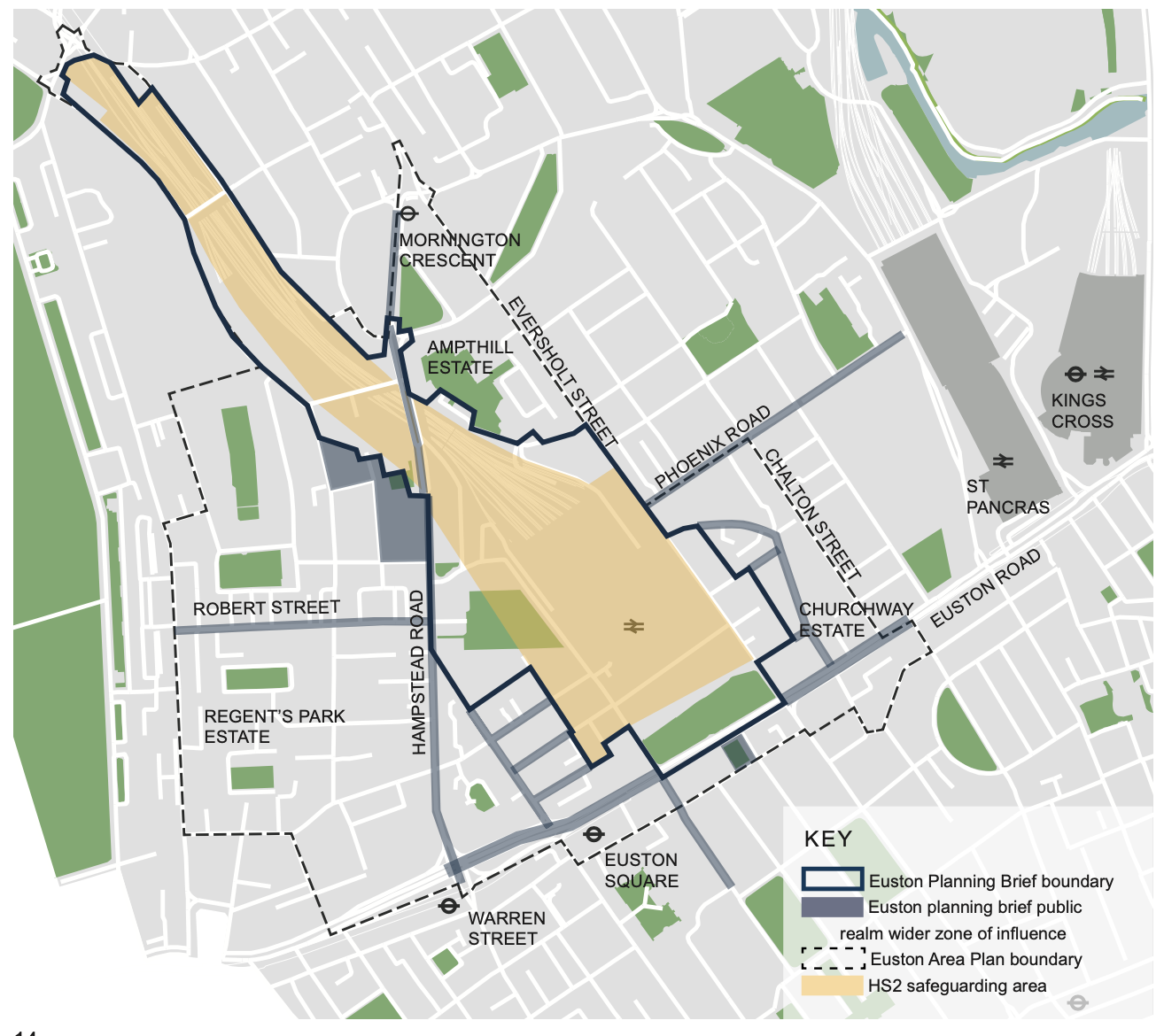 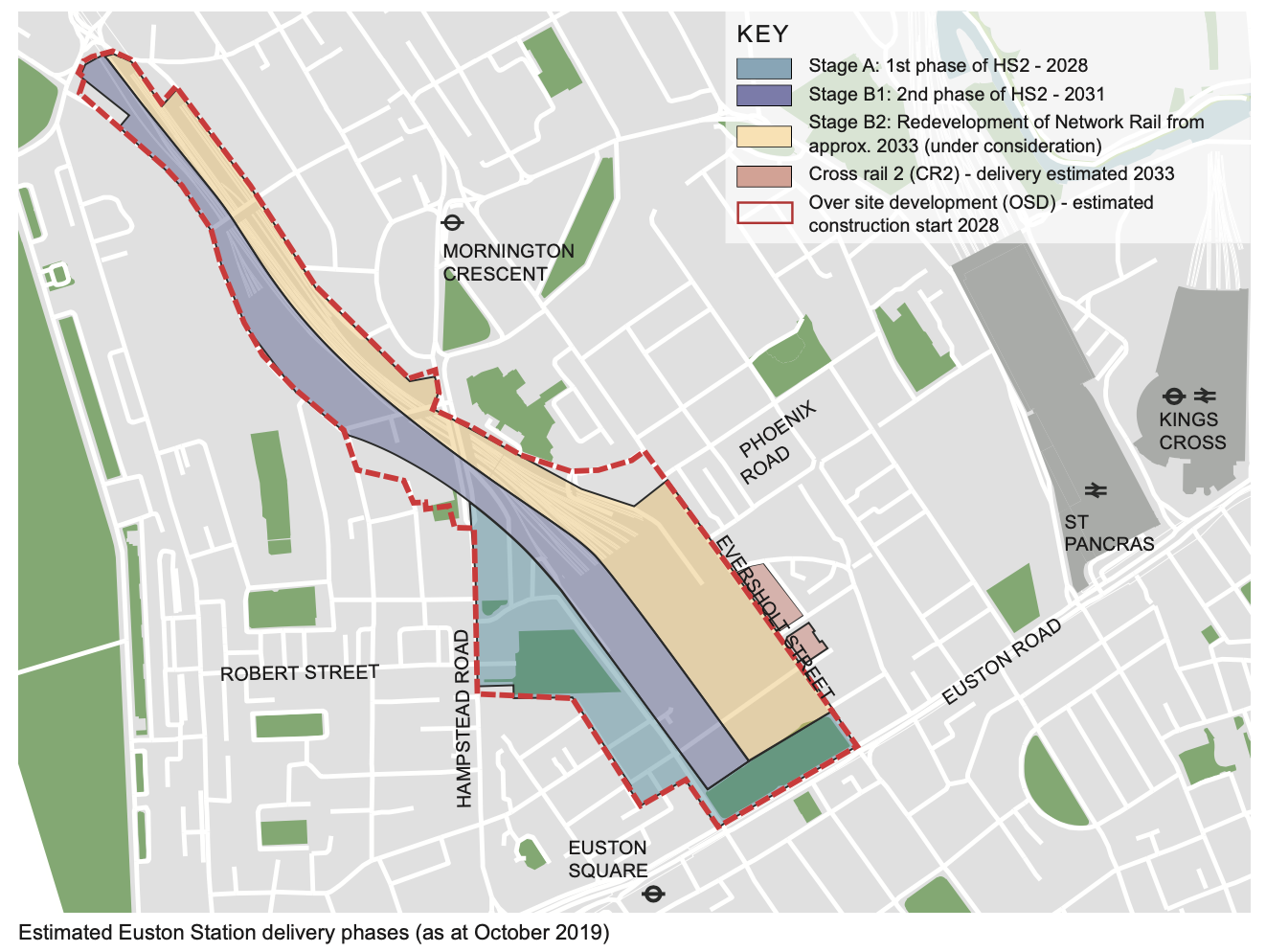 | T-Factor: the project
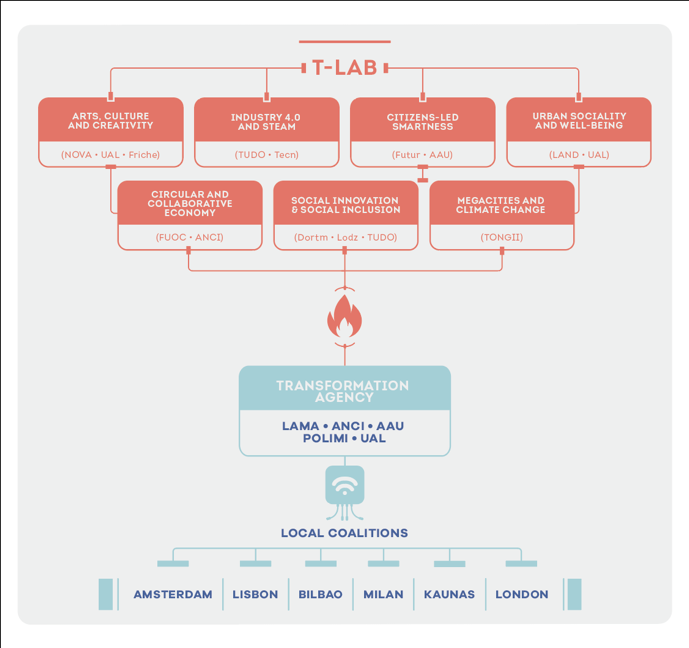 How it works
Pilots are implemented by: 
Local trans-disciplinary team 
Local coalition (LC’s) made up of actors from academia, government, industry, citizens and community groups
Supported by:
Transformation Agency  mentors the pilots in applying the city- making method;
Transformation Labs (T-Labs) provide thematic expertise over the specific innovation missions in each pilot node
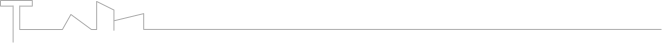 8
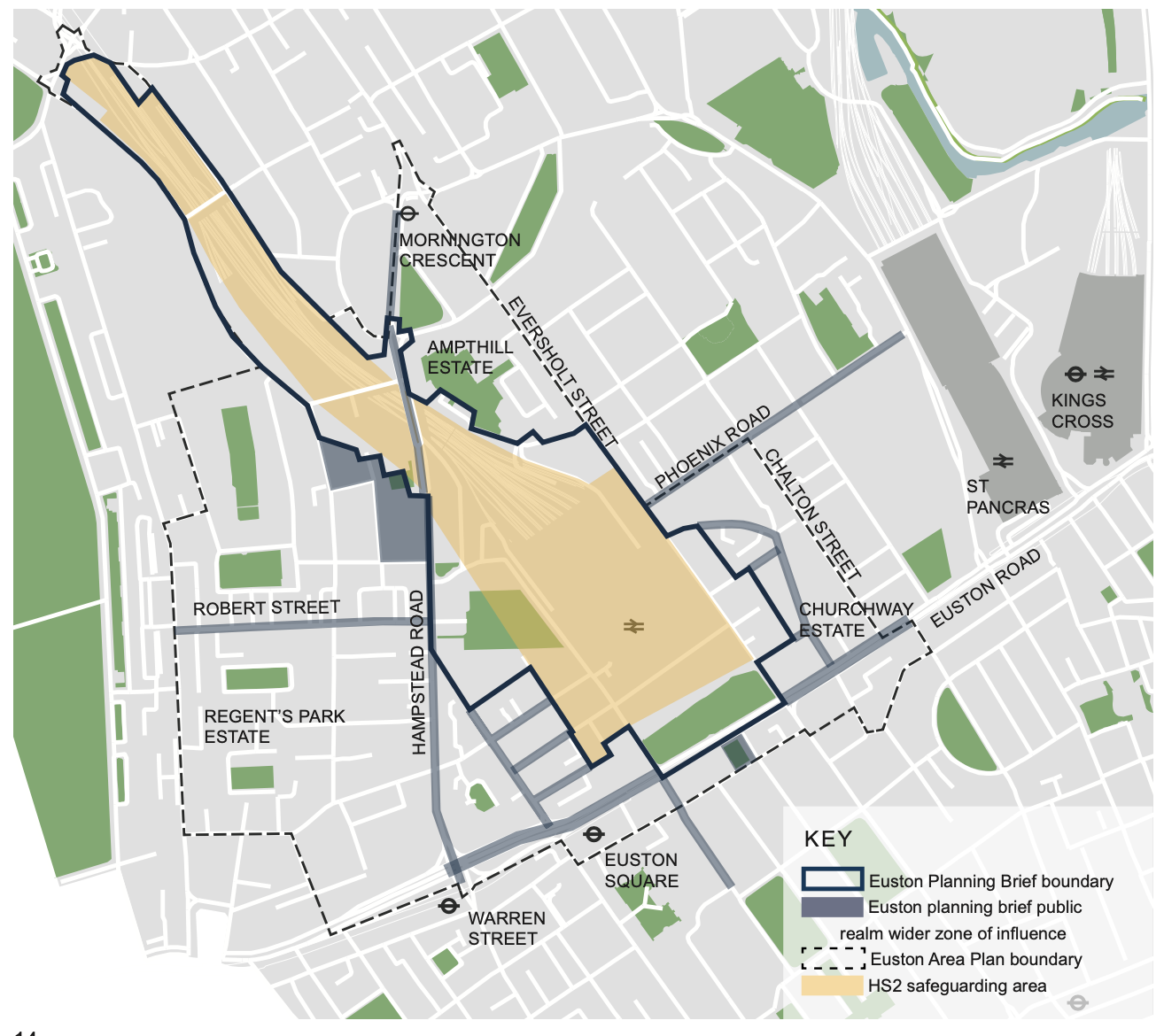 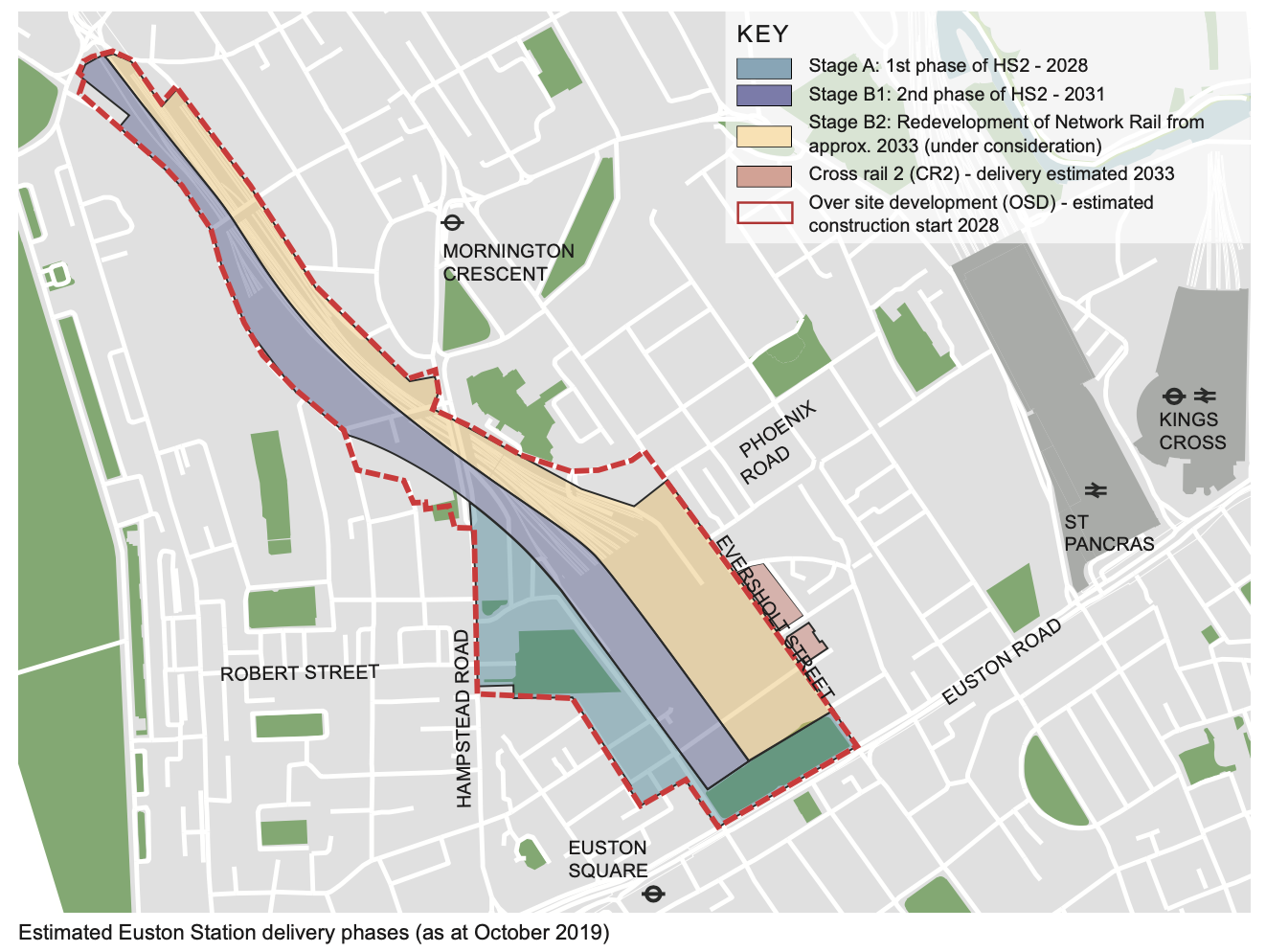 A
| KAUNAS ALEKSOTAS: Pilot area - AIIP
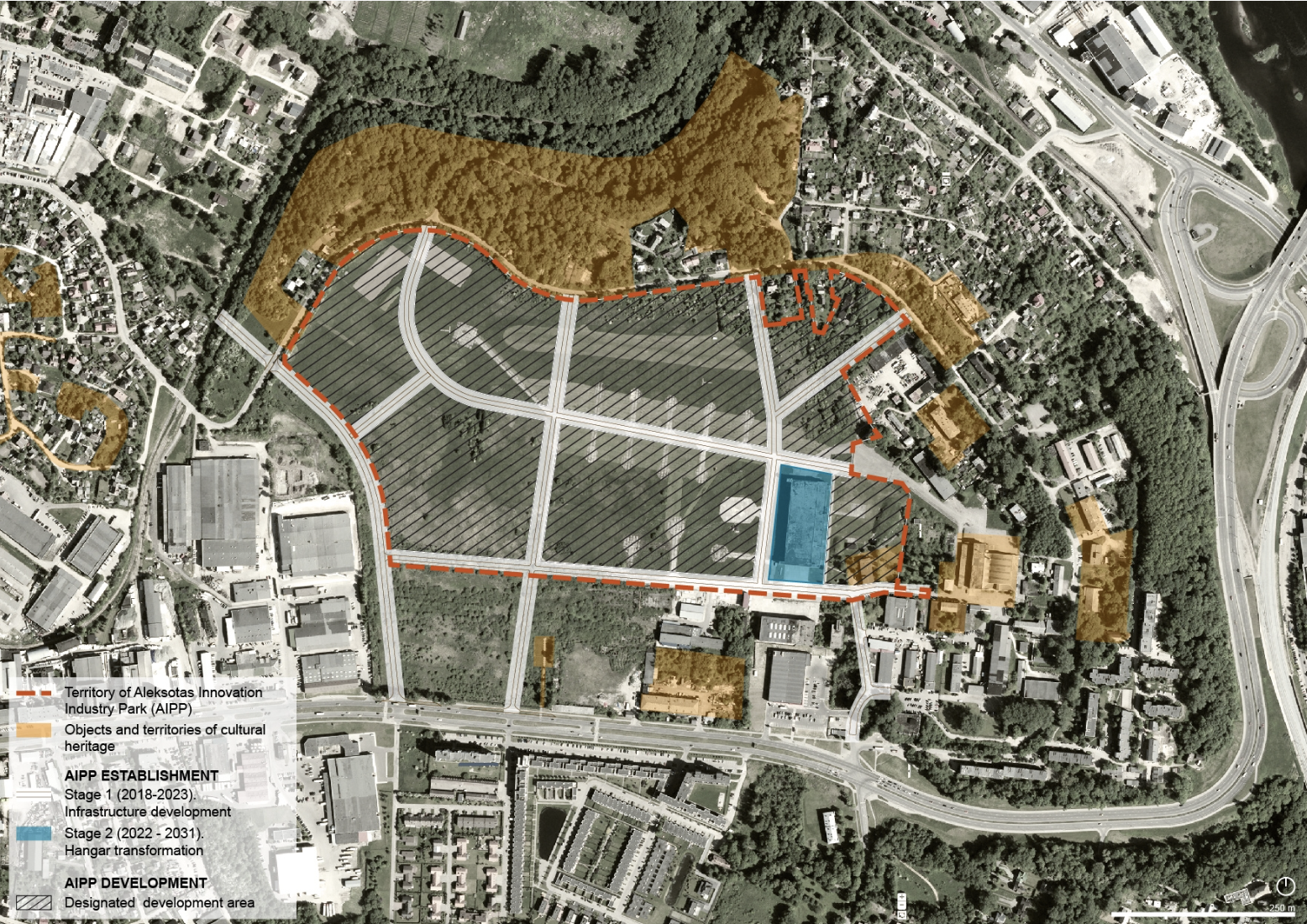 REGENERATION
The Kaunas city aim is to create an Innovation and Industry Park that can become a landmark in Lithuania for R&D in bio-tech forging a sustainable and green energy powered environment.

The development plan is to be prepared by the end of 2021 / the beginning of 2022.
1st development stage 10 years (2022 - 2031)
2nd development stage 10 years (2032 - 2041)
3rd development stage 5 years (2042 - 2046)
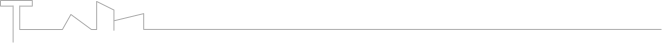 9
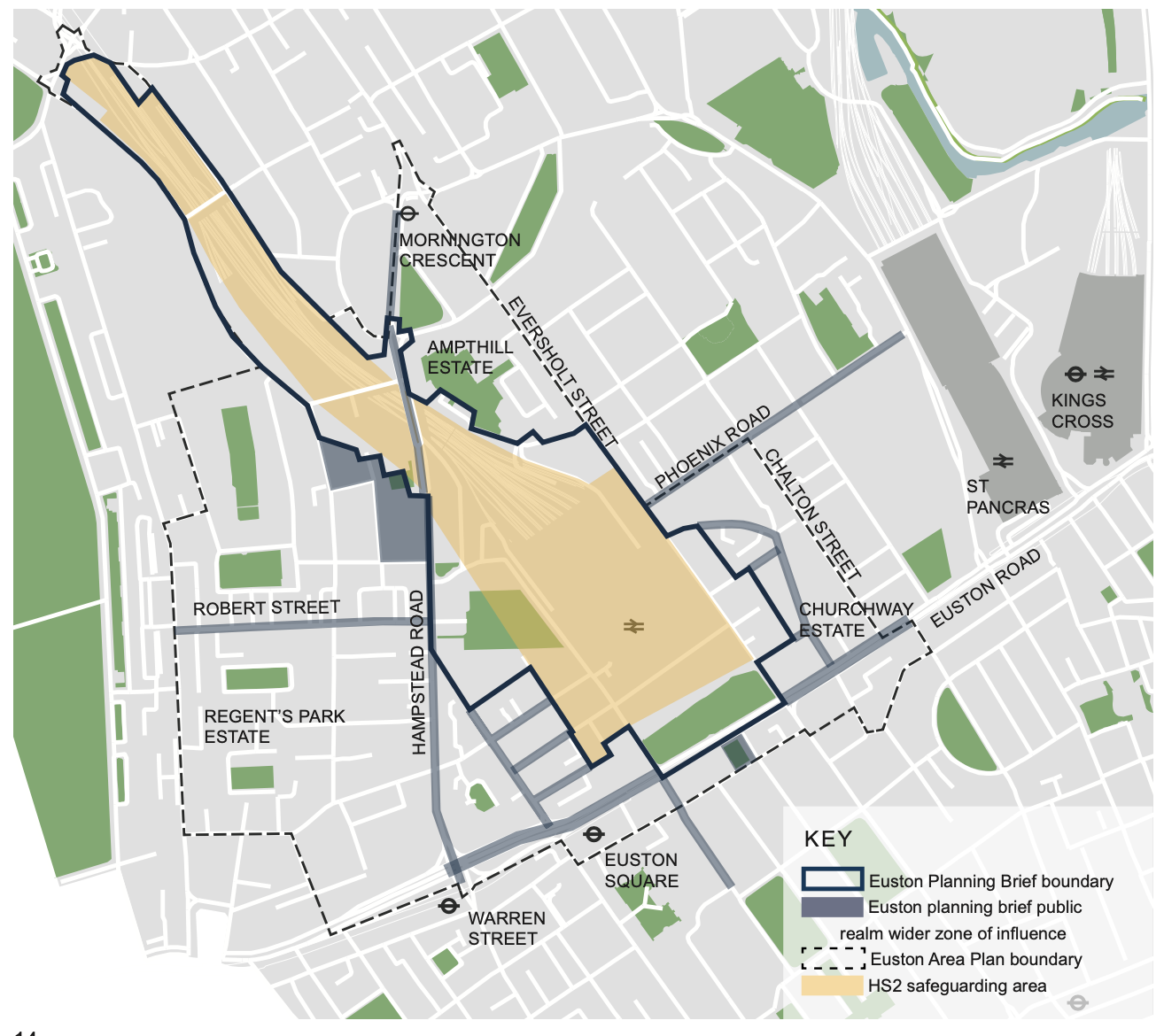 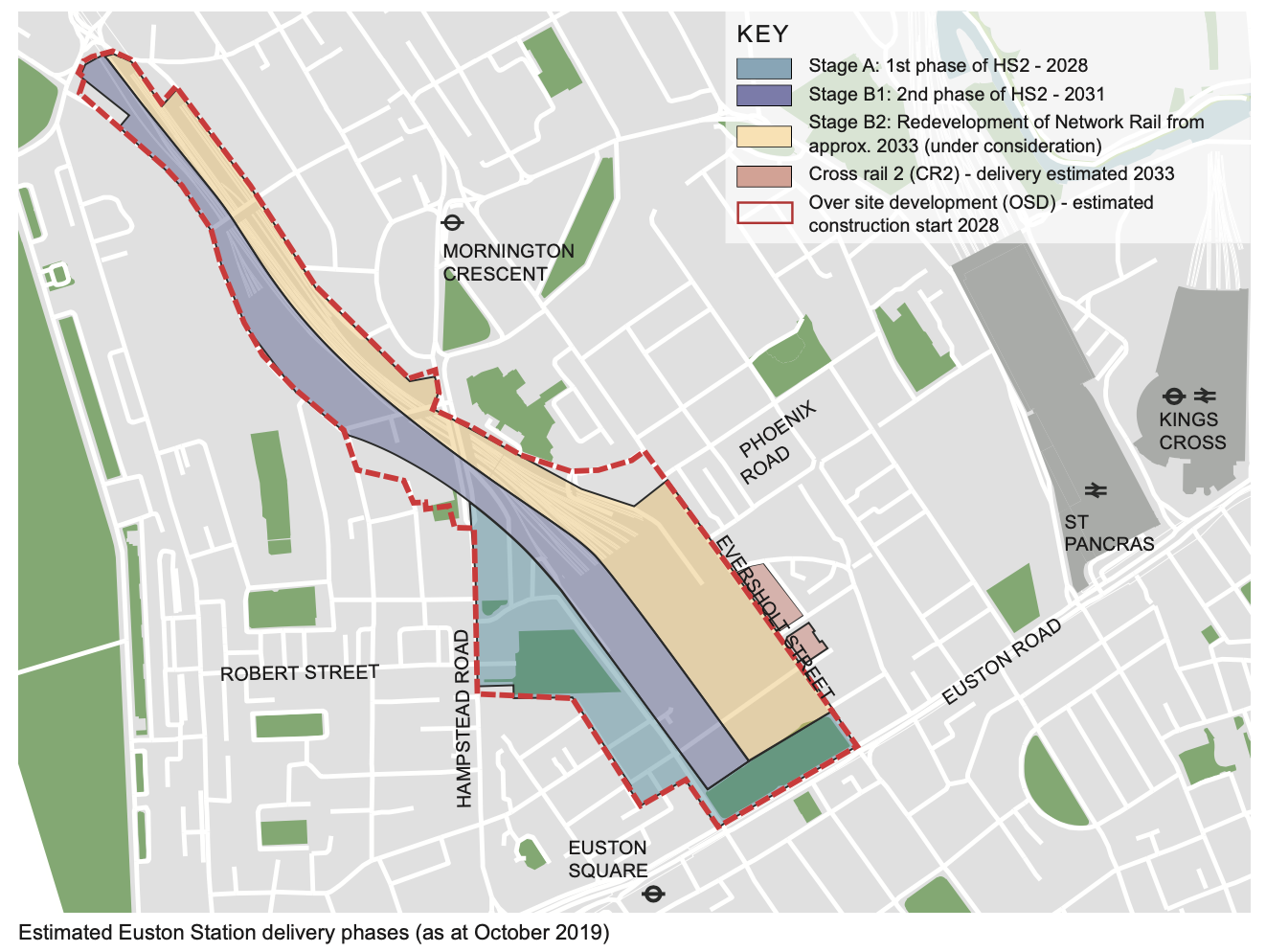 A
| KAUNAS ALEKSOTAS: Pilot area - AIIP
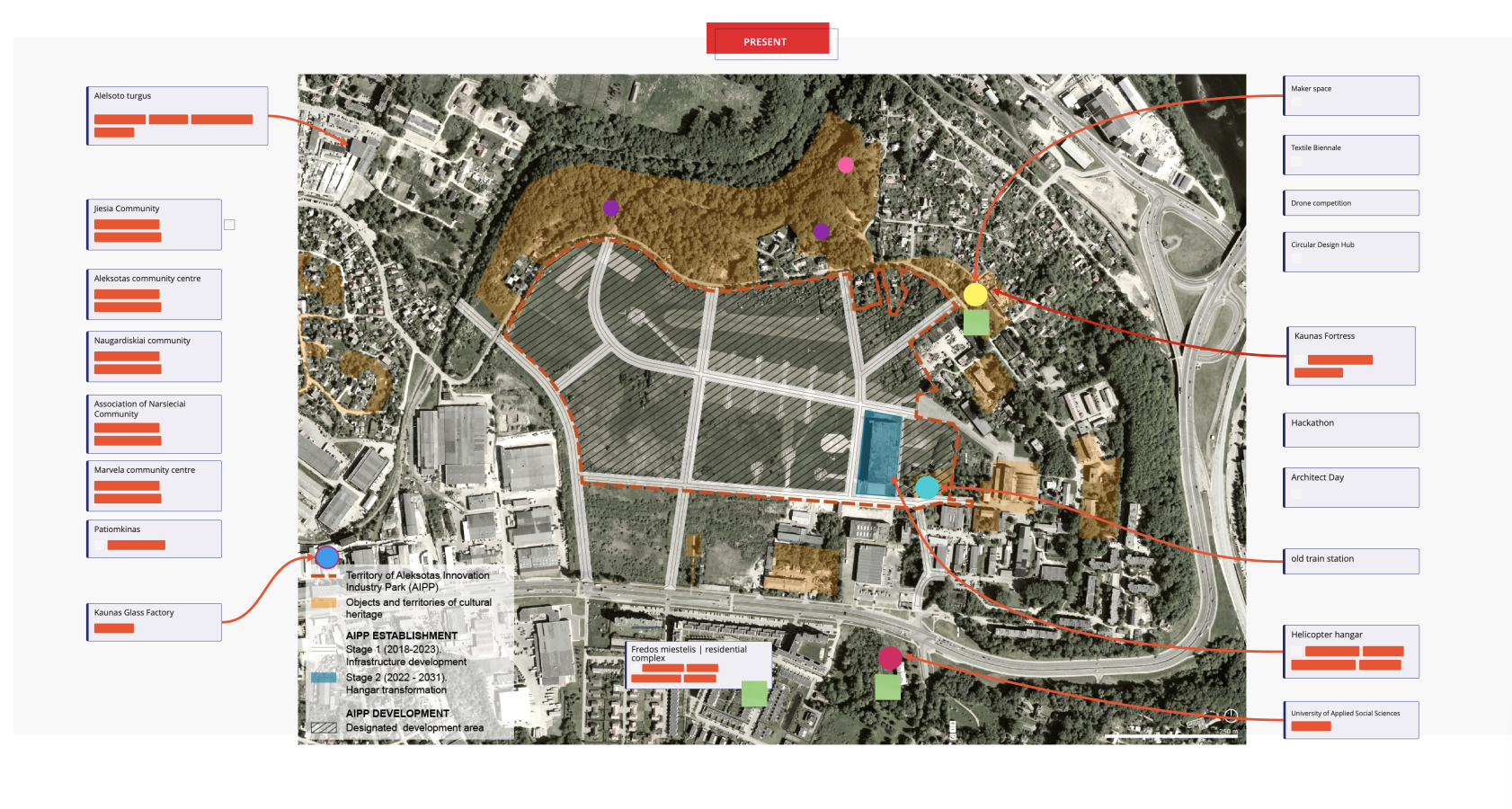 10
| KAUNAS ALEKSOTAS: People & Stakeholders
Core Team
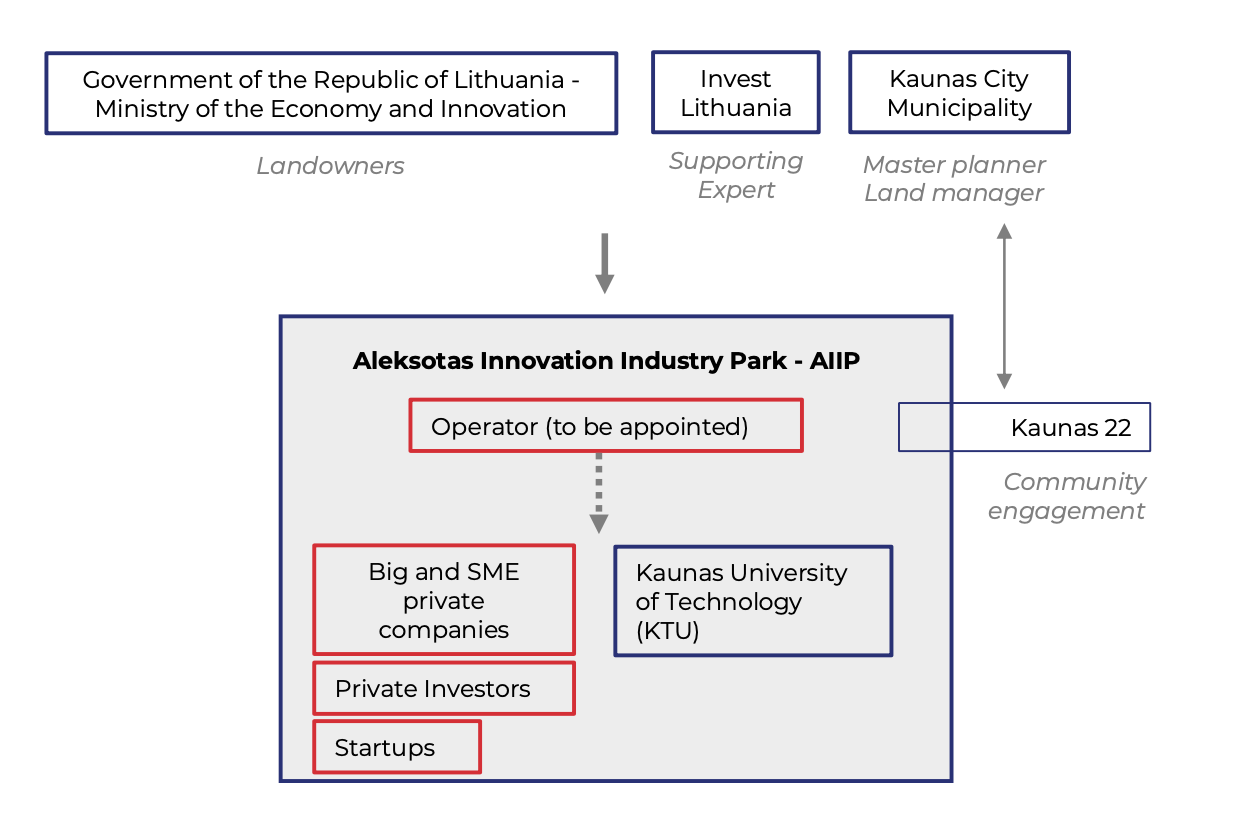 • Kaunas City Municipality 
• Kaunas University of Technology
Local Coalition
• K2022
• Vytautas Magnus University 
• Kaunas IN
……
……
……
Regeneration Actors
……
……
……
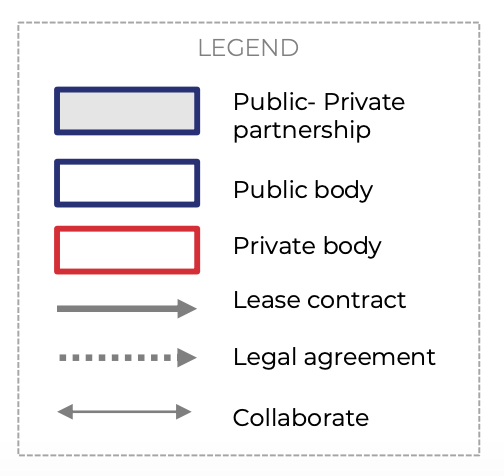 | KAUNAS ALEKSOTAS: Pilot delivery
2021 june
2023 june
2020 june
WP2
Masterplan 
Review 

Pilot analysis 
overall urban vision 
types of urban uses; target-groups 
impacts foreseen
type of funding structure & governance 
Pilot tech requirements
facility management
technical, legal, regulatory and governance aspects
local funding ecosystem
WP5
Pilot 
Delivery 

Inquiring & Exploring  
mapping meanings, perceptions & values 
Ideating 
thematic focus & theme clusters, workshops across themes 
Prototyping & Testing 
Prompt uses
Regular uses
Permanent (‘meanwhile’) uses
WP7
Pilot 
Evaluation  

Evaluating
Intermediate & Final evaluation reports
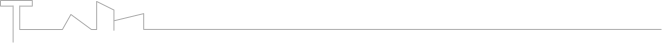 12
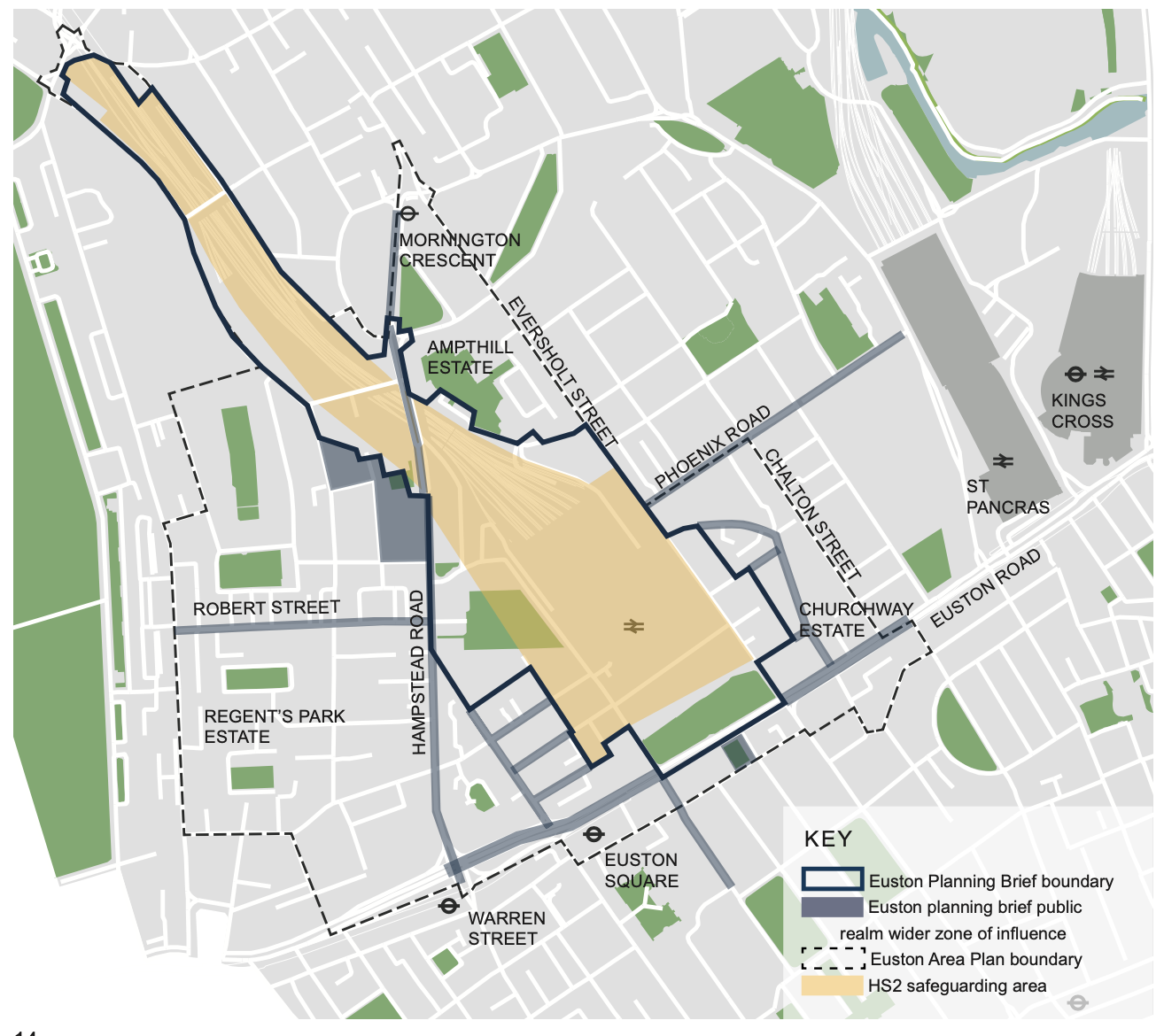 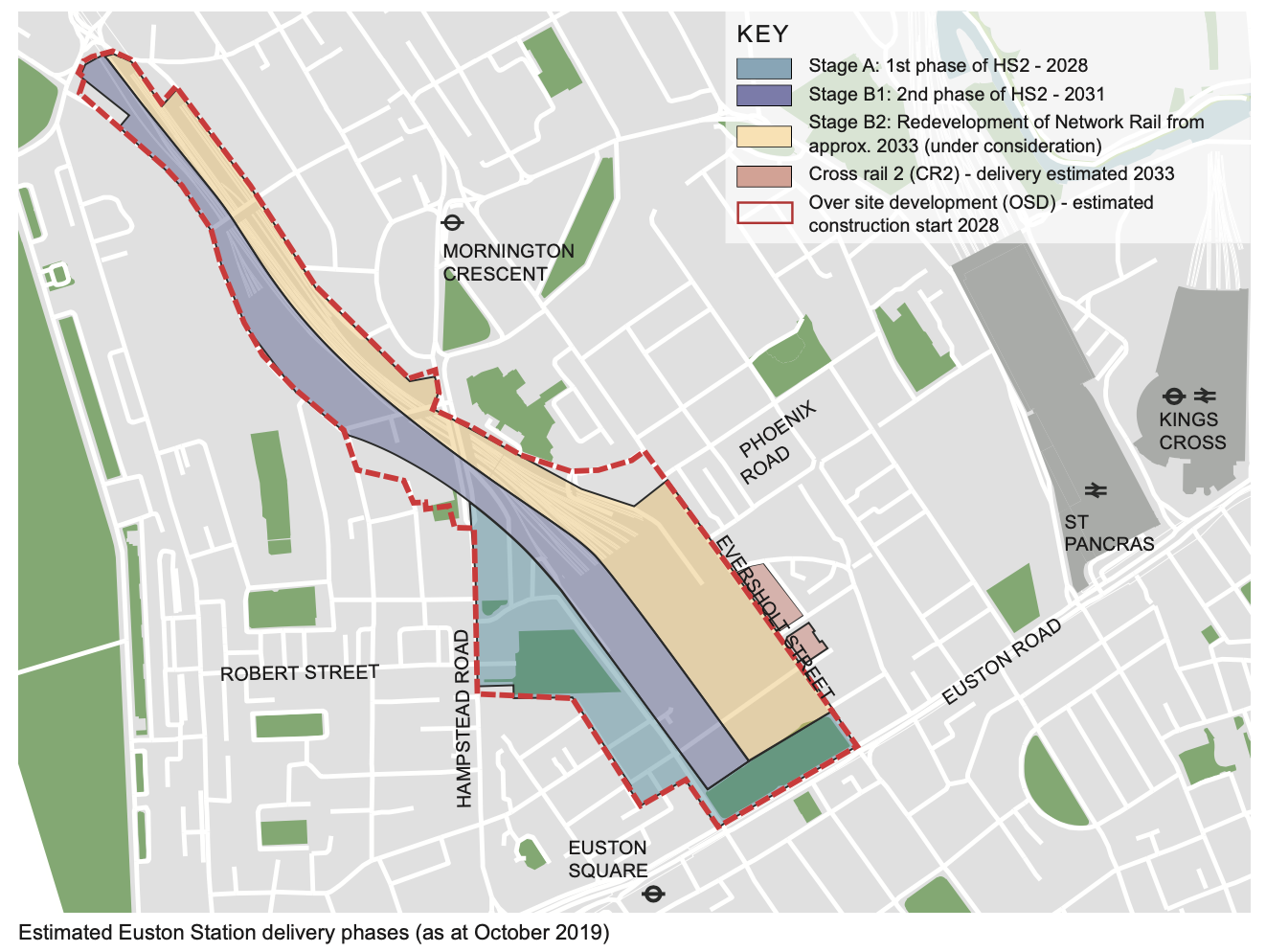 | KAUNAS ALEKSOTAS: Challenges  and Opportunities
Challenges
Opportunities
1. Identity & Communication
Area is unknown and undiscovered by many.
There is a need to develop and communicate the identity of the AIIP



2. Meanwhile infrastructure
Lack of both ‘operational’ (buildings) and ‘strategic’ (legislation) meanwhile infrastructure on the site




3. Connecting with Local Communities
Little engagement and involvement of local communities & actors so far


4. Open vs closed 
The site may be open and abandoned outside work hours and so early adopting businesses may not feel secure or comfortable.
1. Cultural & Heritage assets
Rich and diverse cultural heritage on and around the site.
Some groups are already using the site for leisure activities e.g. roller-skating, walking. 
two-stage meanwhiles: 1-cultural and leisure activities (short – medium) and 2- thematic R&D in biotech (medium-long term)

2. Meanwhile experimentation zone
Sand box for R&D
Architects, designers, artists may be interested in experimenting with meanwhile structures 
Post-Covid outdoor/Covid friendly venues. 
AIIP bordered by buildings and arch. structures that present opportunities for meanwhile use.

3. Working with existing Community, Cultural & Heritage Actors
There are a number of arts/cultural, business and community groups nearby that could be engaged 


4. Cultural and leisure amenities
Meanwhile activations can provide ‘activity support’, ‘territoriality’,  ‘informal surveillance’ and ’guardianship’
13
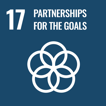 IAT@T as an international reference and activator of partnerships that contribute to turn Trafaria into a lively and attractive area
| KAUNAS ALEKSOTAS: State of the art & milestones
2021 - 2022
AIIP
AIIP Development Plan (Kaunas City) to be prepared until the end of 2021/beginning of 2022
T-Factor
Pilot report delivered 
Stakeholder report end of Sept. 2021
Support activities (by T-Agency & T-Labs) end of 2021 /beginning of 2022. Aimed to activate meanwhile and city making by addressing the challenges and opportunities of the pilot territory.
Design-driven city-making Tools (Polimi) end of Jan 2022
Exploring & Inquiring end of November 2021
Ideating (meanwhile activity plan) draft: end of Dec 2021 / final: end of March 2022
Prototyping (starting meanwhile uses): April 2022
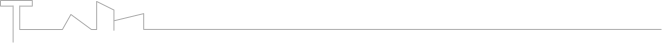 14
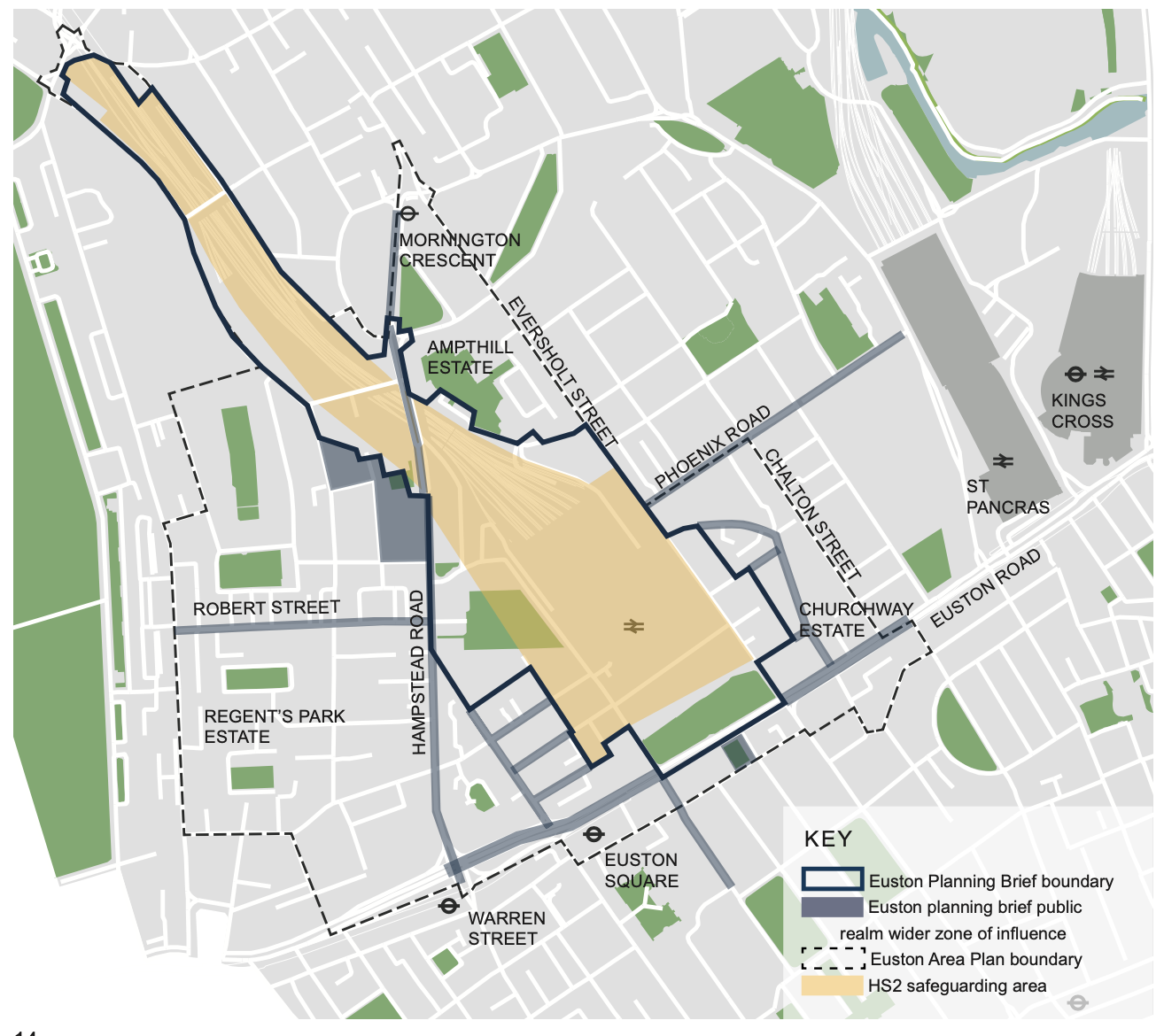 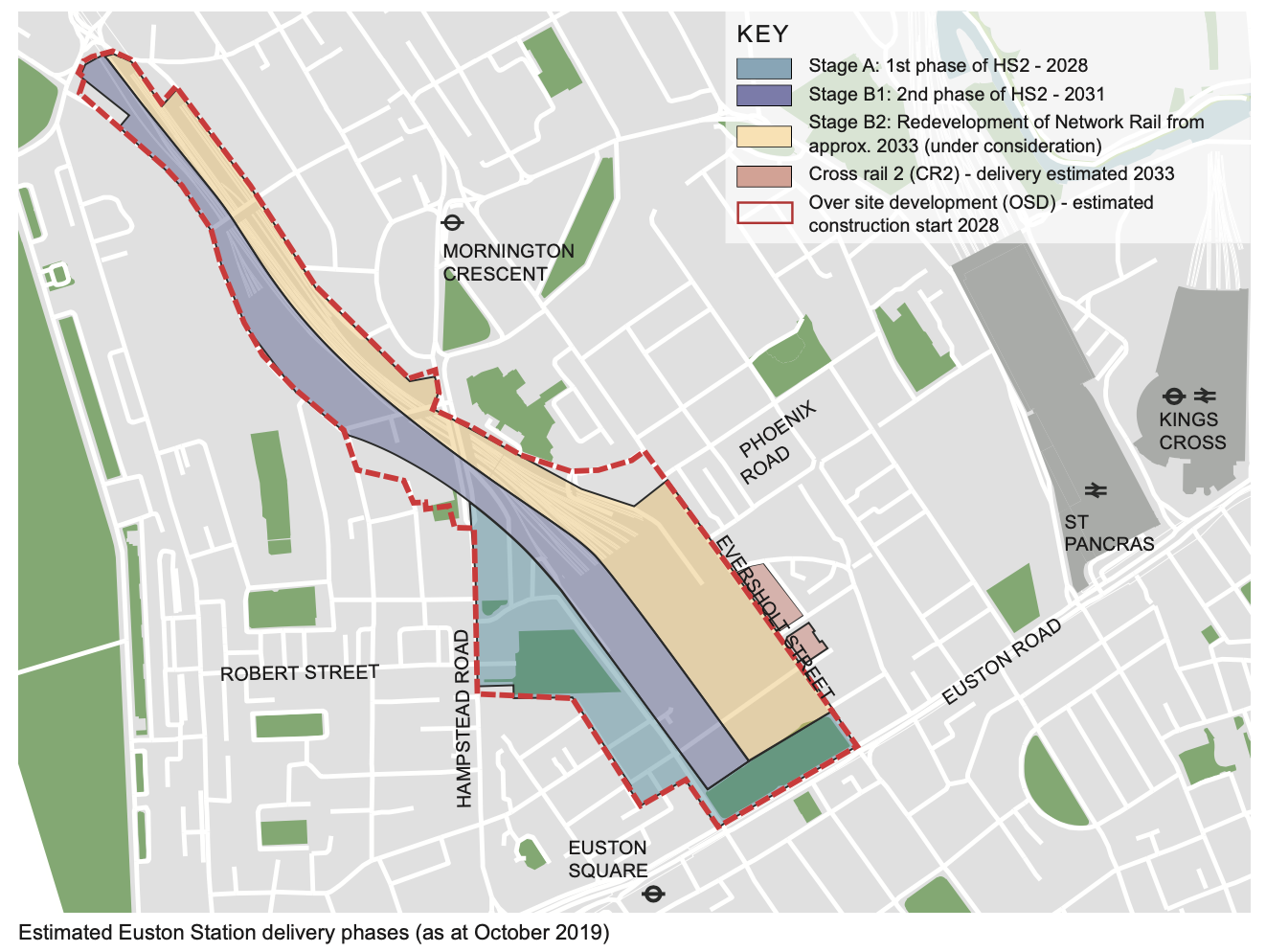 | KAUNAS ALEKSOTAS: Support activities
Governance of Innovation ecosystems
-
AIIP Development Plan
Access to Meanwhile Forum/Business models
Digital Placemaking
Use of digital technology in urban regeneration: 
local sense-making, community building, storytelling, 
inclusion, digital literacy
Support for accessing meanwhile spaces within regeneration sites. Drawing on EXAMPLES and local activities developed within pilots; discussion on barriers and how they are overcome
Future Identity 
Co-creation
T-Agency & T-Labs supported Workshops & Consultancy
Co-creation of place-based identities/communications
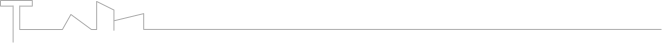 15
| KAUNAS ALEKSOTAS: Support activities
Governance of Innovation ecosystems
-
AIIP Development Plan
Access to Meanwhile Forum/Business models
Digital Placemaking
Meanwhile uses
Meanwhile uses
Future Identity 
Co-creation
Co-delivered with local LC
Meanwhile uses
Meanwhile uses
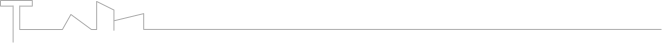 16
t-factor.eu
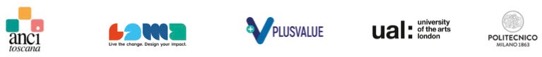 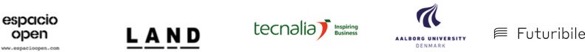 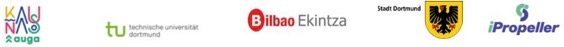 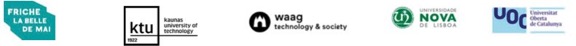 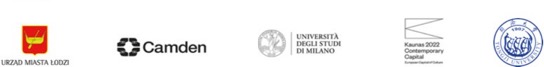 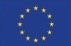 T-FACTOR HAS RECEIVED FUNDING UNDER HORIZON 2020
RESEARCH & INNOVATION PROGRAMME WITH GRANT AGREEMENT NO. 868887